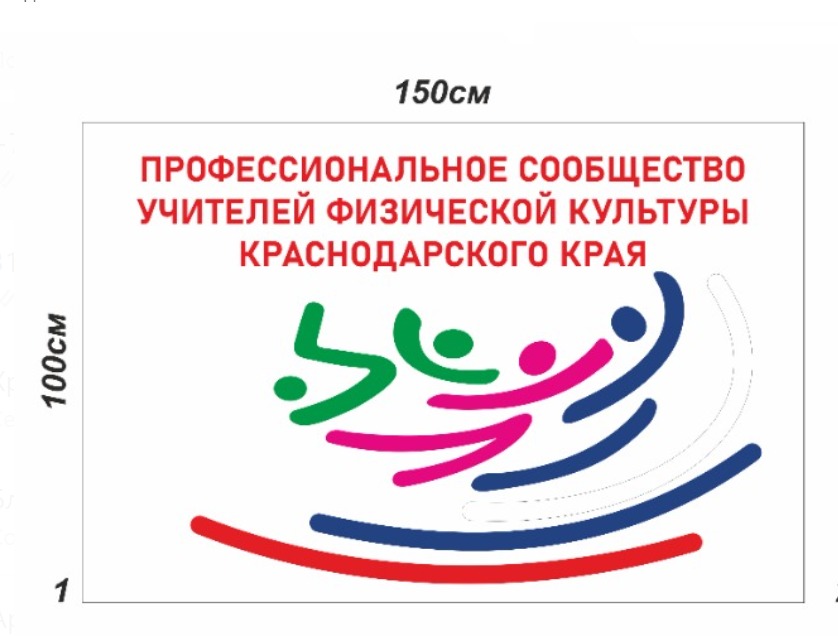 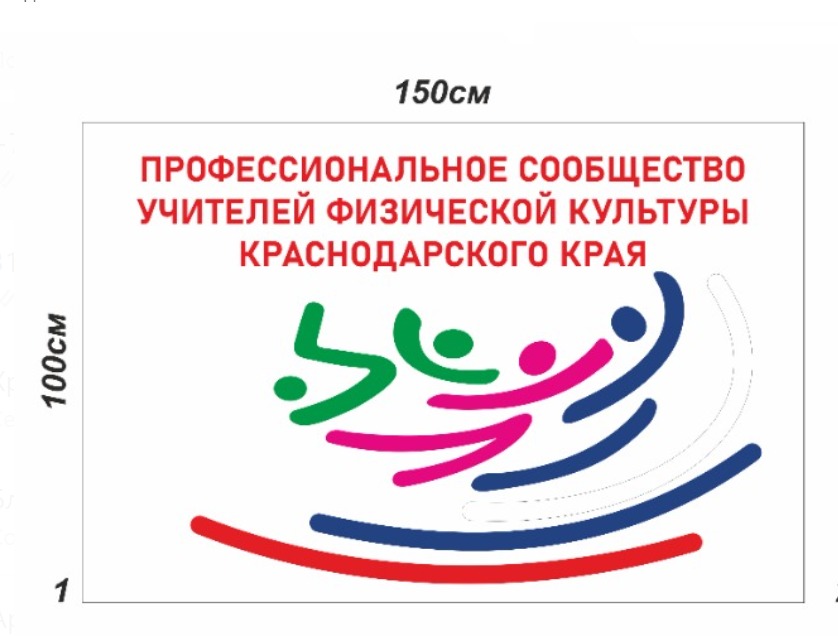 Формы внеклассной работы
Учитель физической культуры 
МОБУ СОШ № 28 ст. Вознесенской Лабинского района
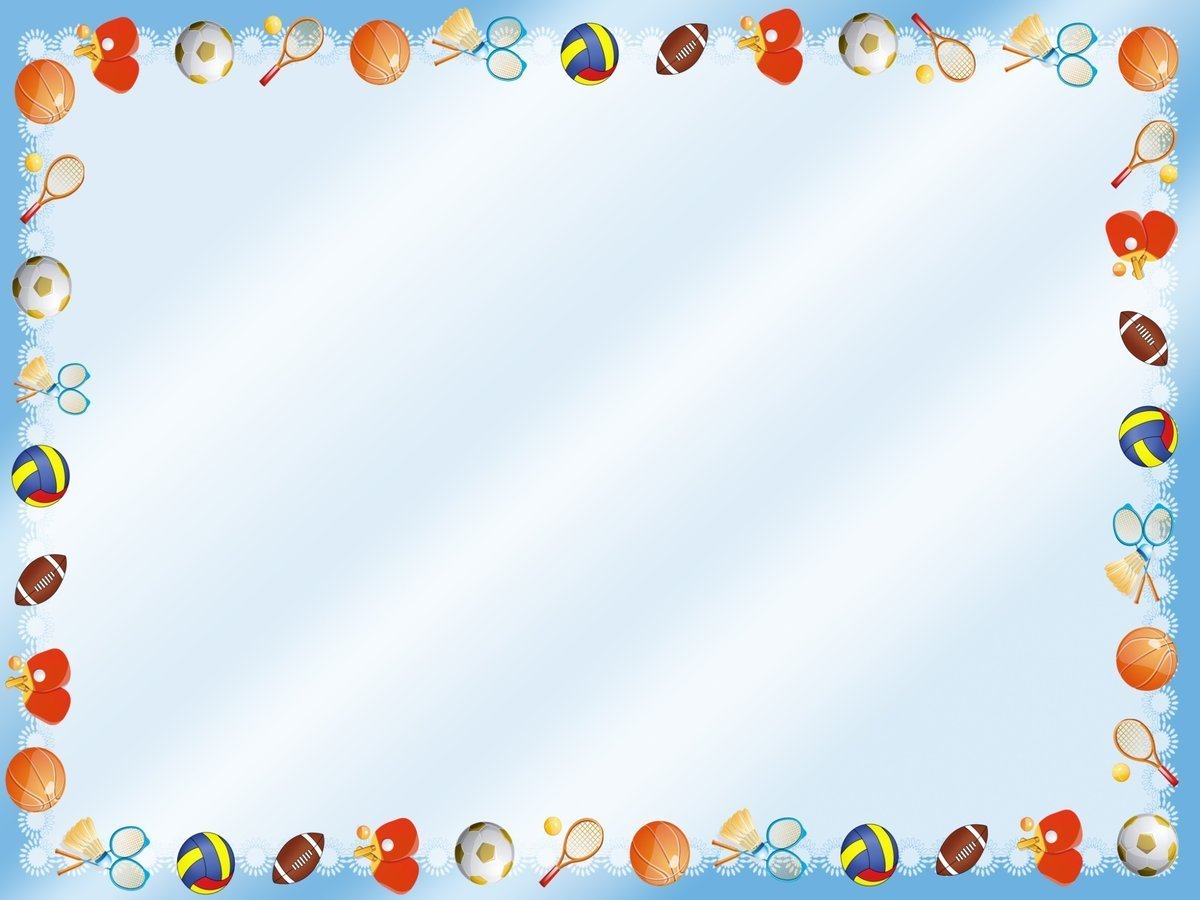 Внеклассная работа отличается от учебной работы тем, что:
осуществляется на добровольных началах, а ее содержание и формы организации определяются с учетом интересов большинства учащихся и условий школы;

она строится на основе широкой общественной активности школьников, объединенных в школьный спортивный клуб, при контроле и поддержке со стороны администрации, учителей, родителей, шефов;

- педагогическое руководство внеклассной работой приобретает в большей мере инструктивно-педагогический характер, стимулирующий проявление творческой инициативы учащихся.
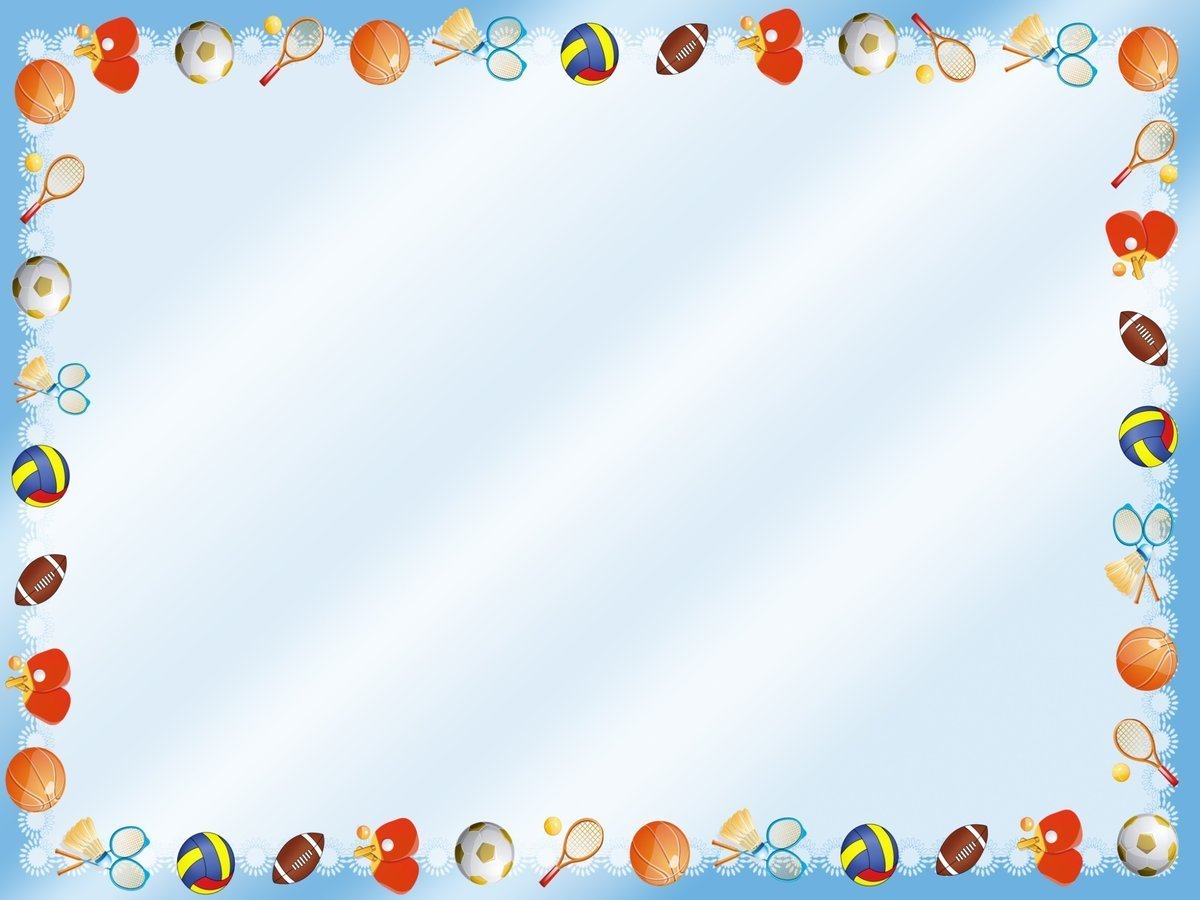 Задачи внеклассной работы:
 содействовать школе в выполнении стоящих перед ней учебно-воспитательных задач;
 содействовать укреплению здоровья, закаливанию организма, разностороннему физическому развитию учащихся;
 углублять и расширять здания, умения, навыки, получаемые учащимися на уроках физической культуры;
 воспитывать и развивать организаторские навыки у школьников;
 организовывать здоровый отдых учащихся;
 прививать учащимся любовь к систематическим занятиям физической культурой и спортом.
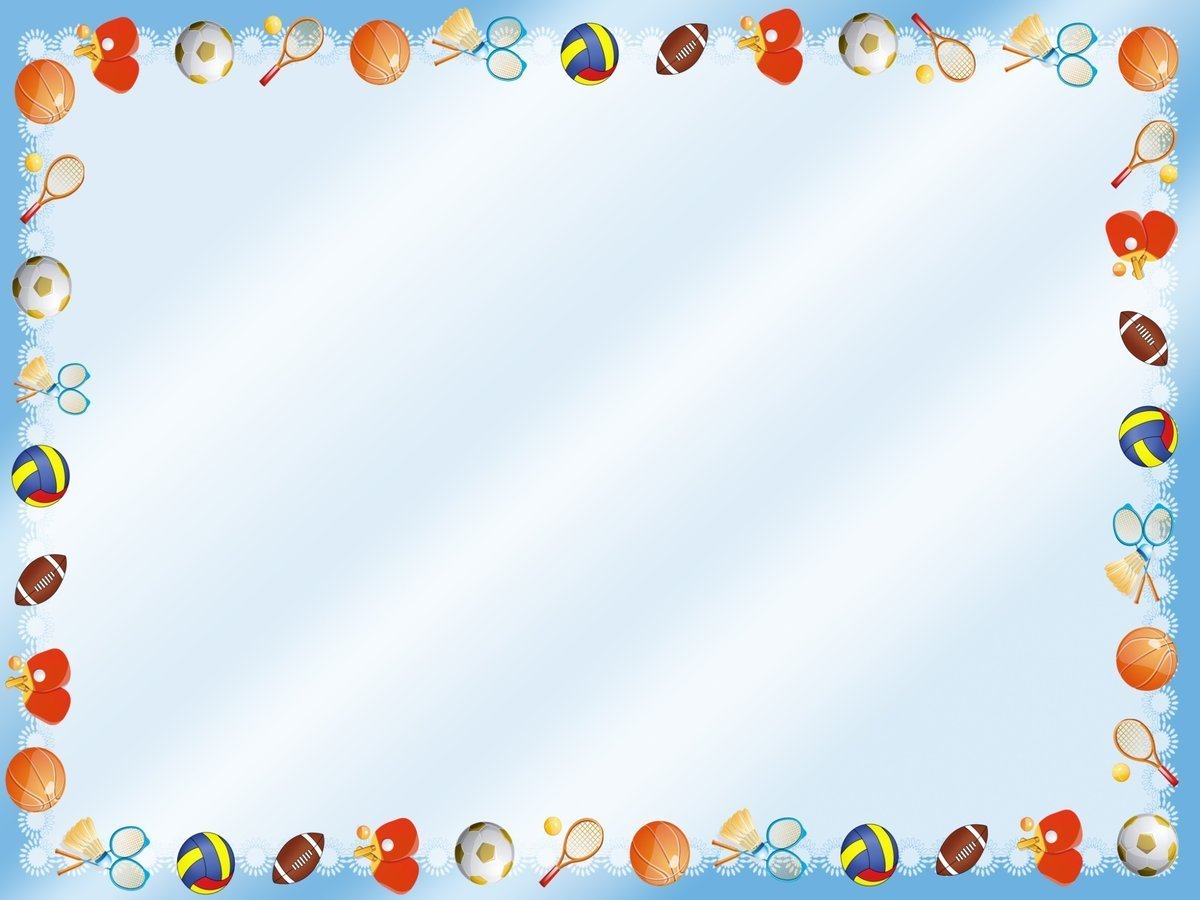 Формы внеклассной работы
Спортивные секции
Кружки
Соревнования
(школьные, районные)
Дни здоровья
Спортивные  праздники
Утренняя зарядка, подвижные перемены
Туристические походы
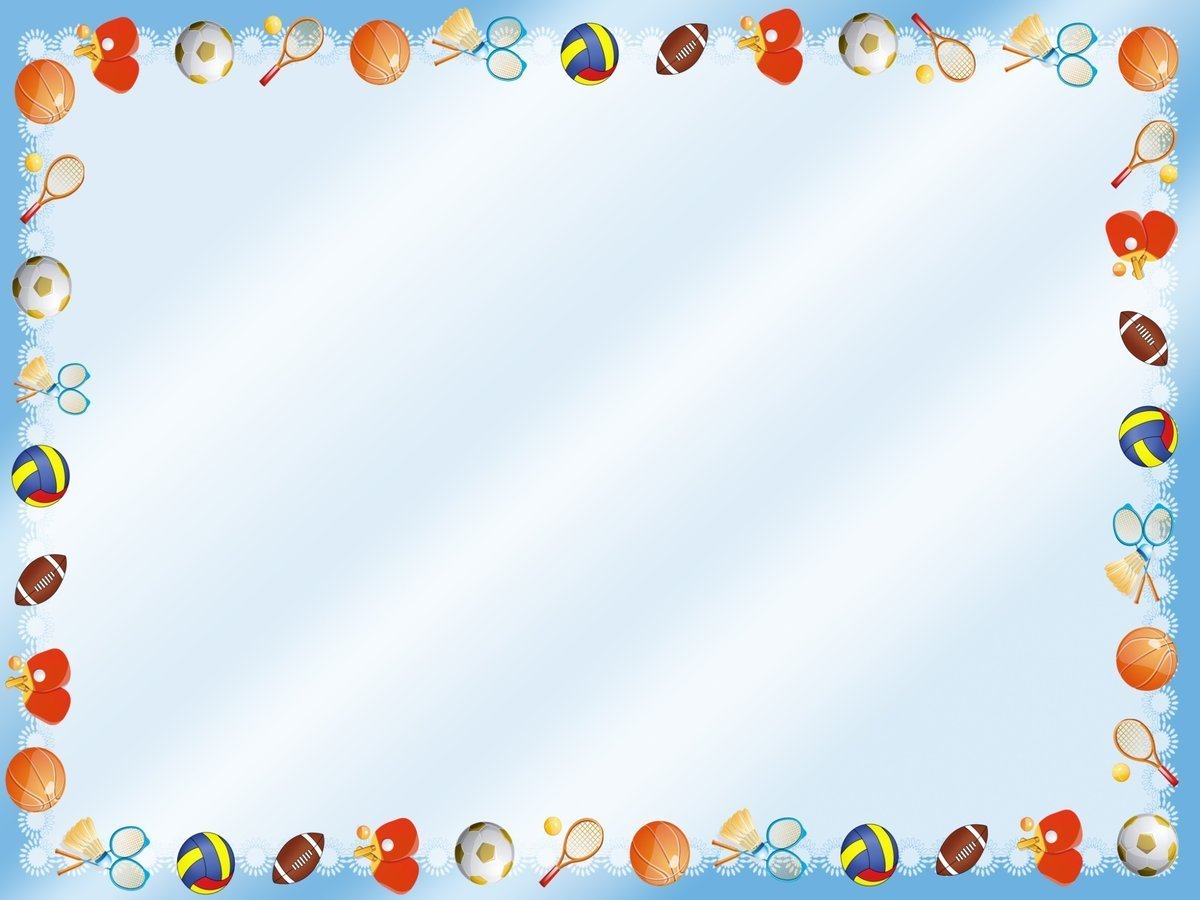 УТРЕННЯЯ ГИМНАСТИКА
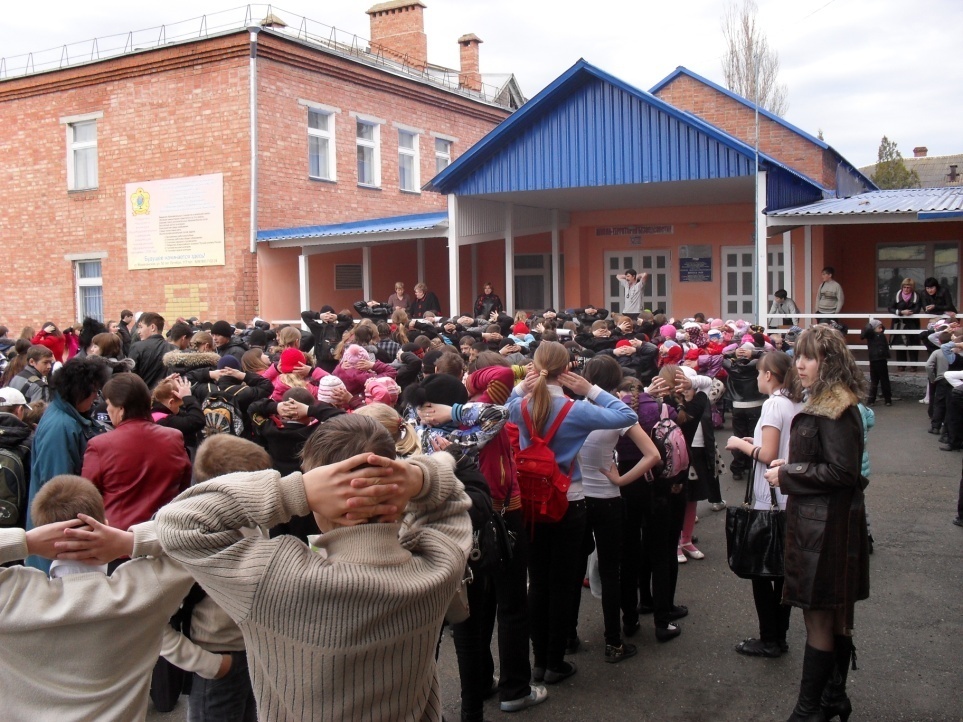 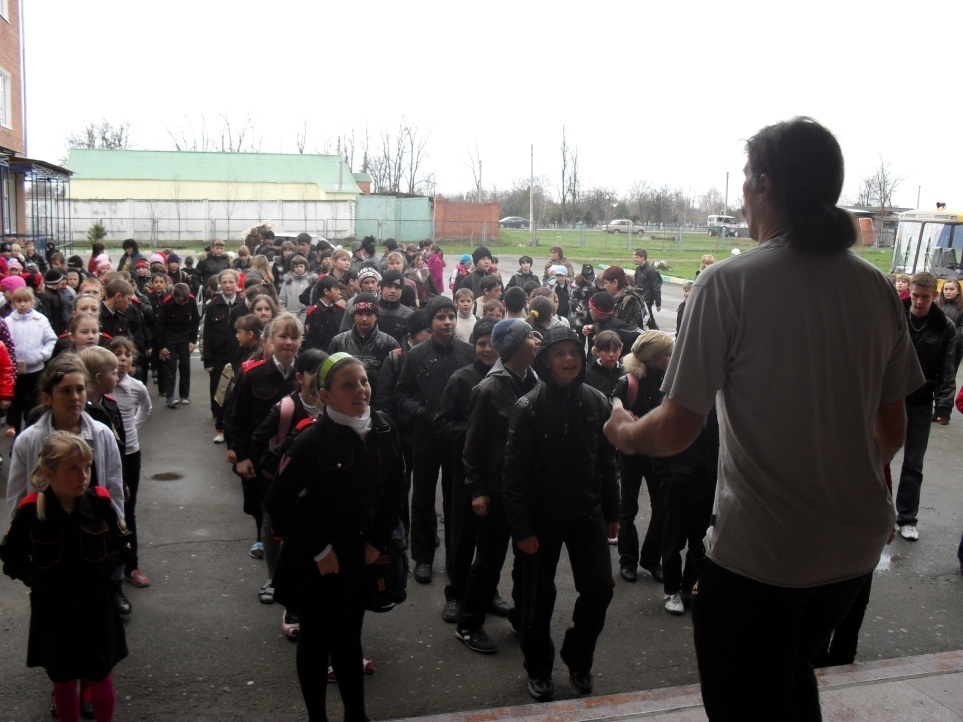 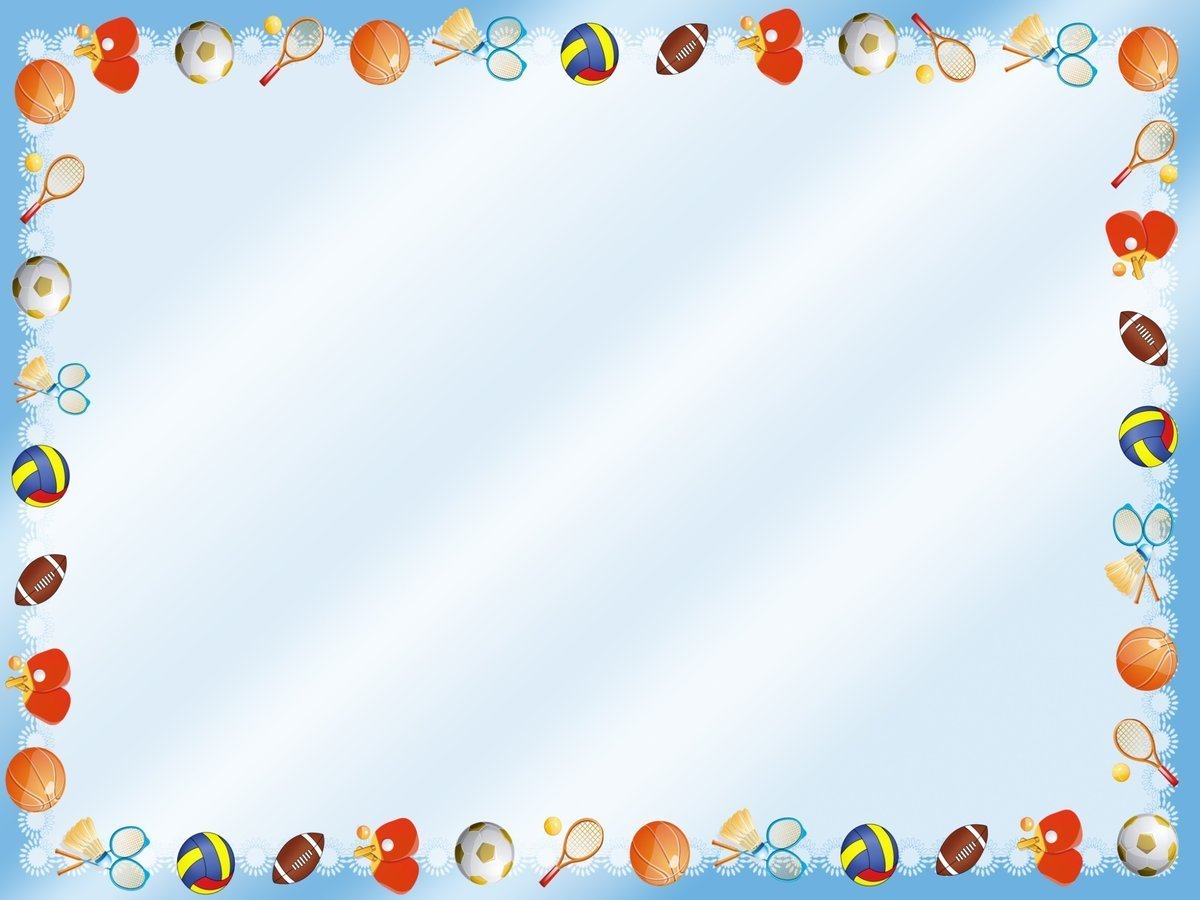 СПОРТИВНЫЕ СЕКЦИИ И КРУЖКИ
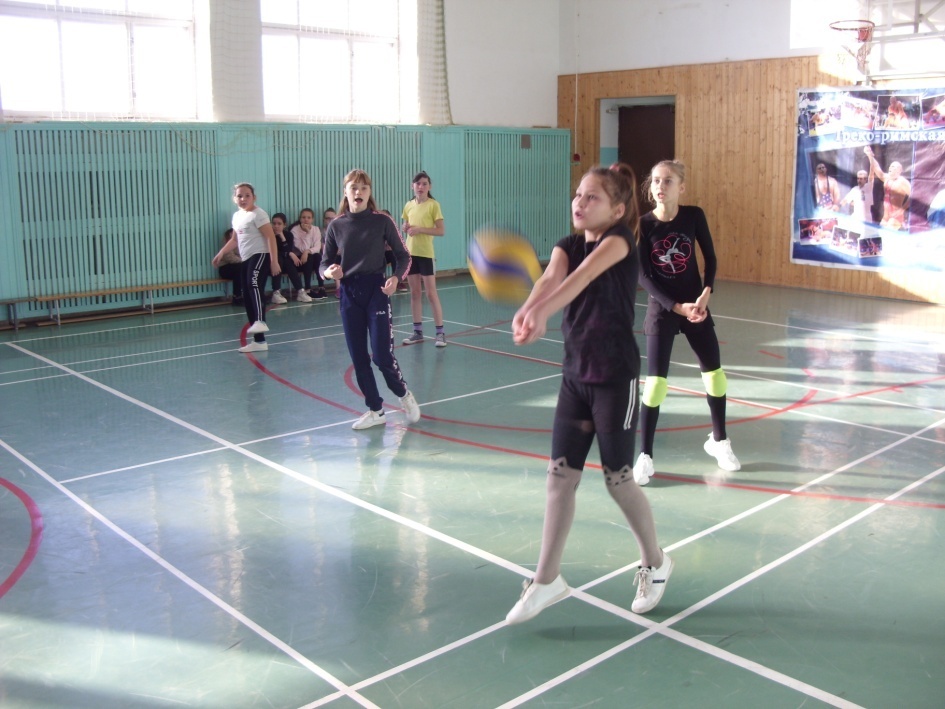 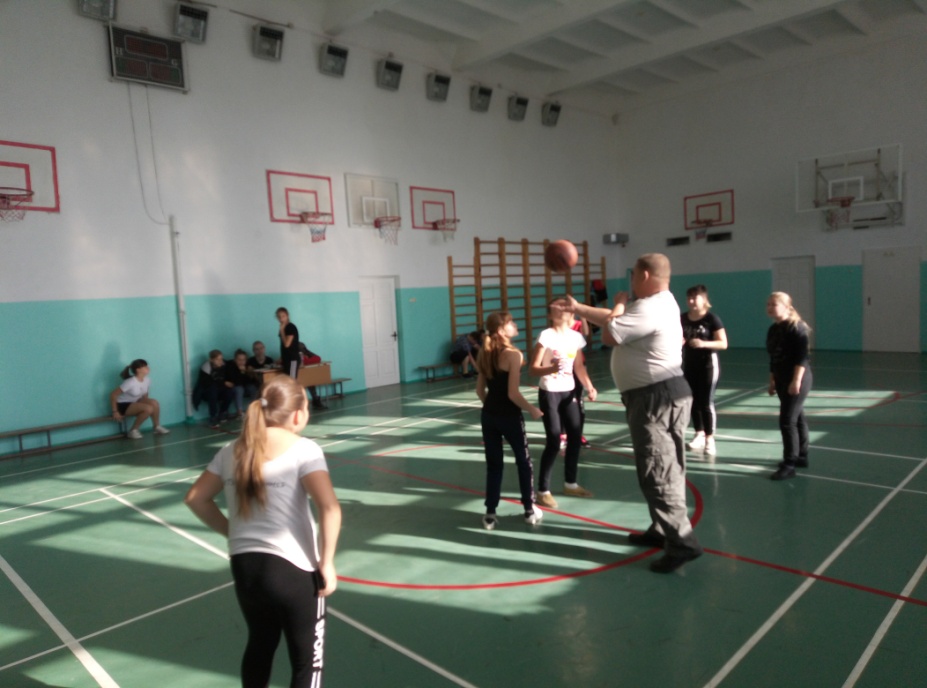 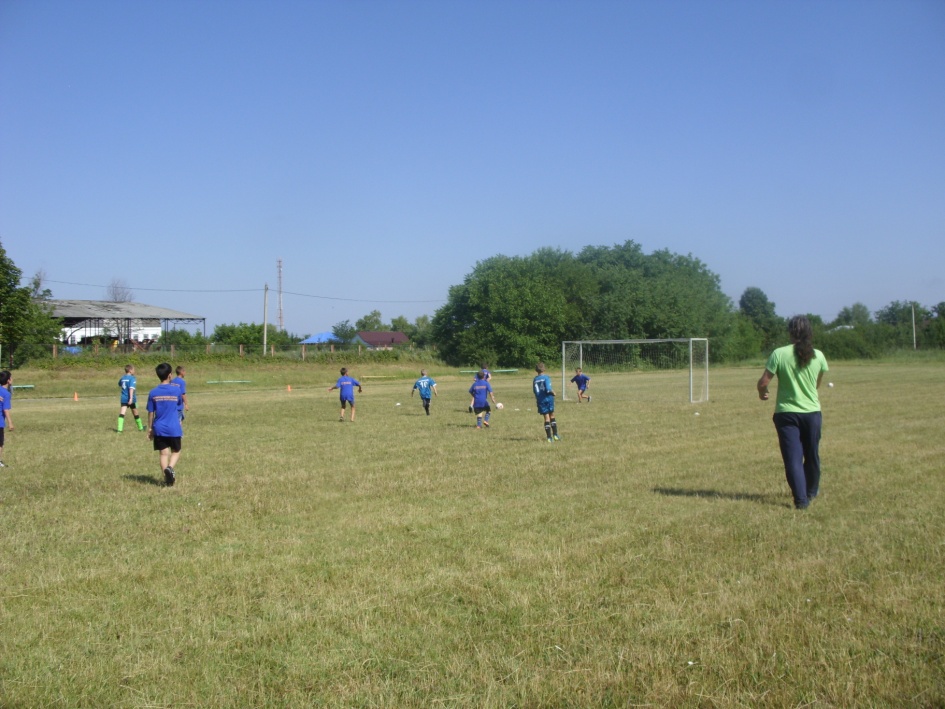 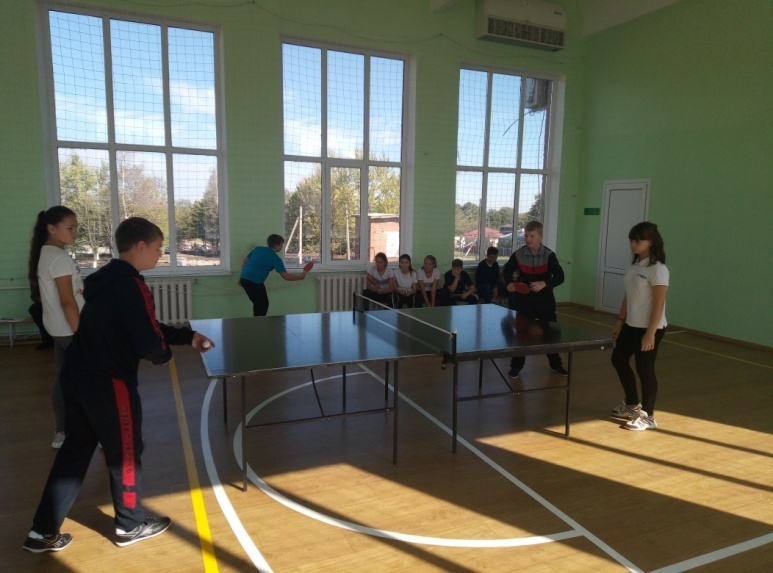 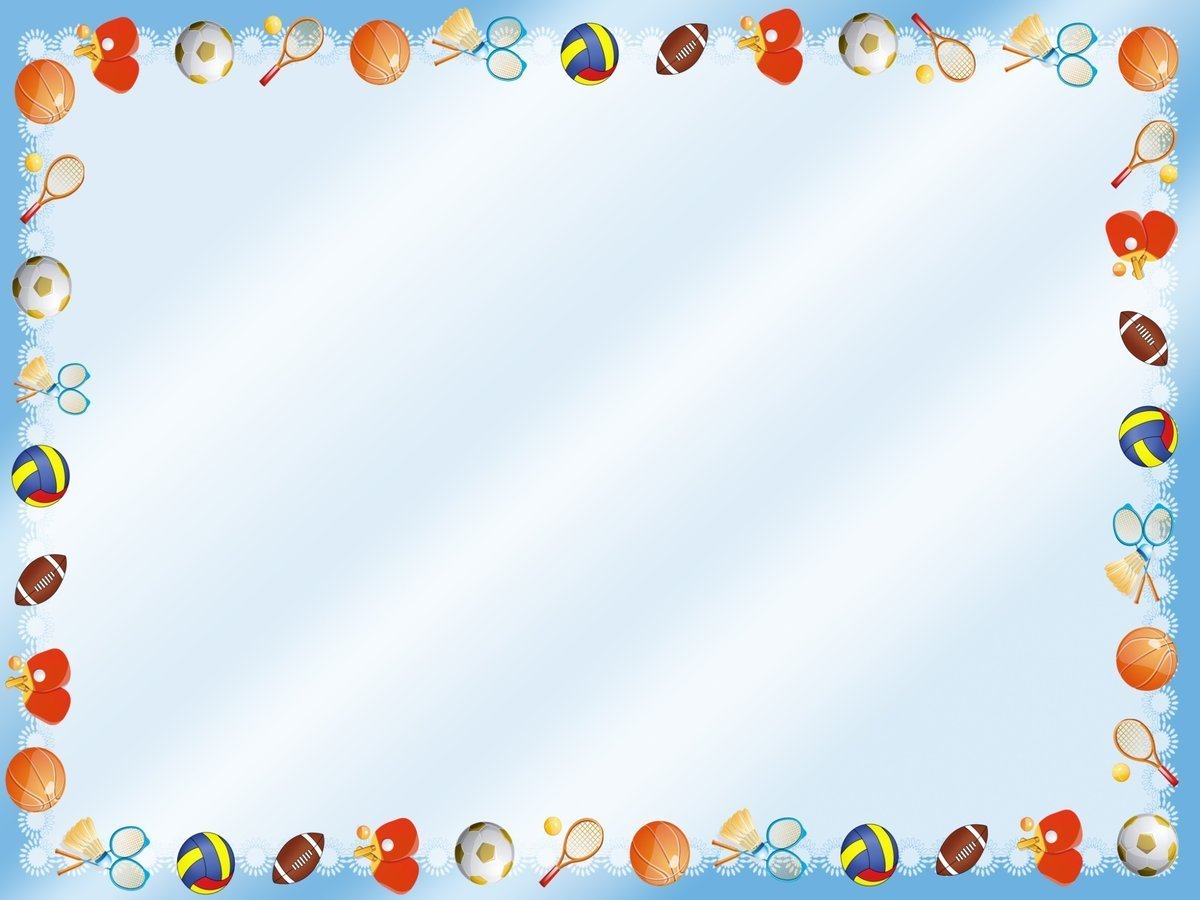 СПОРТИВНЫЕ СОРЕВНОВАНИЯ
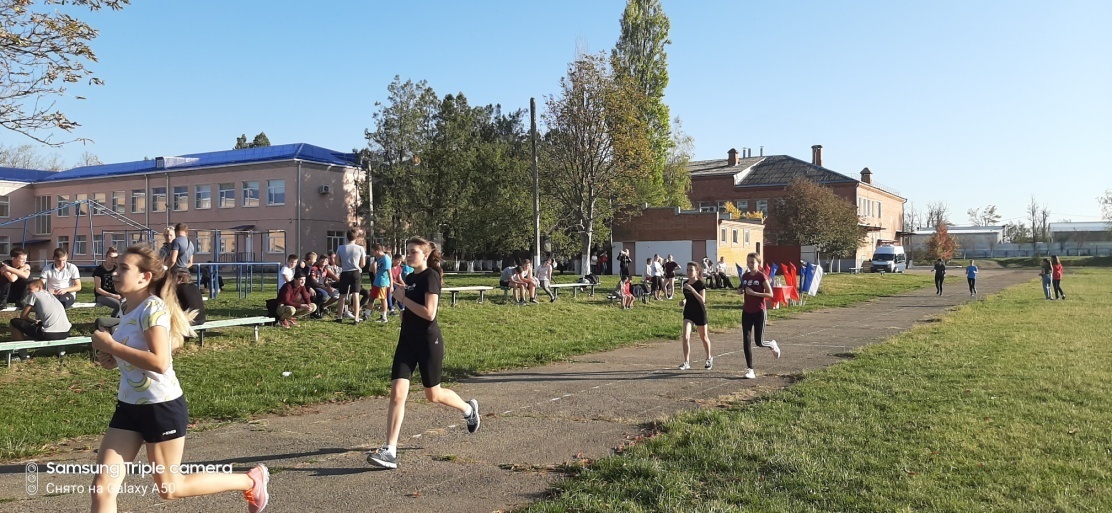 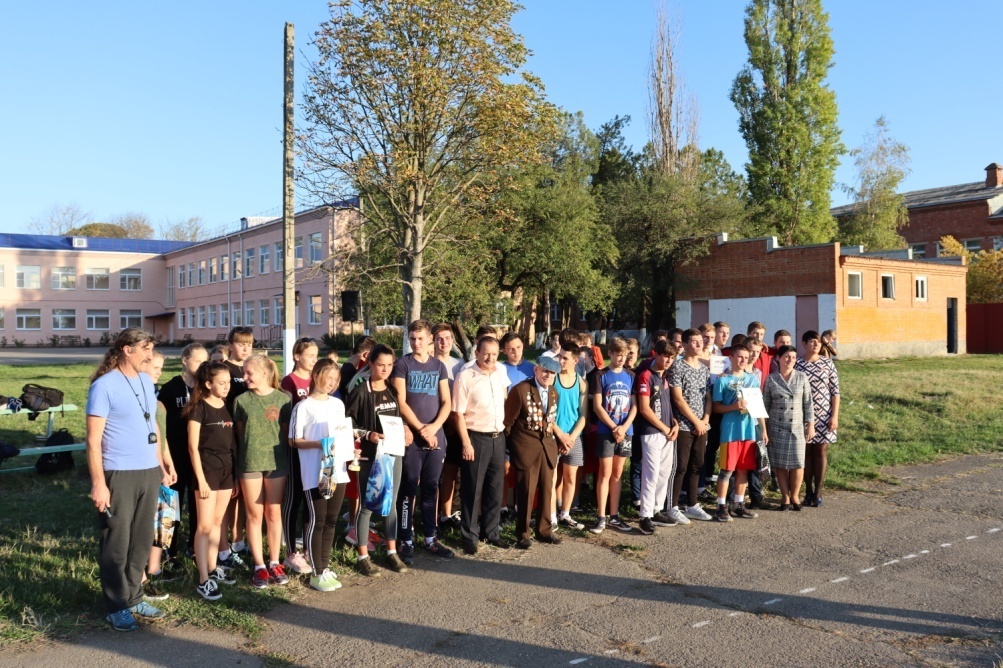 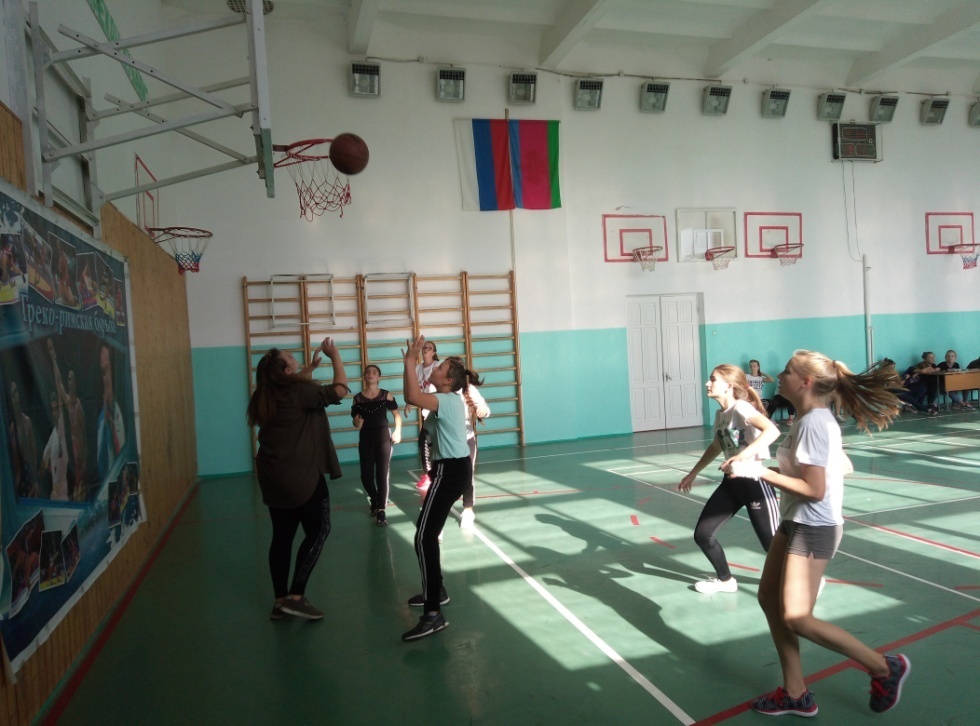 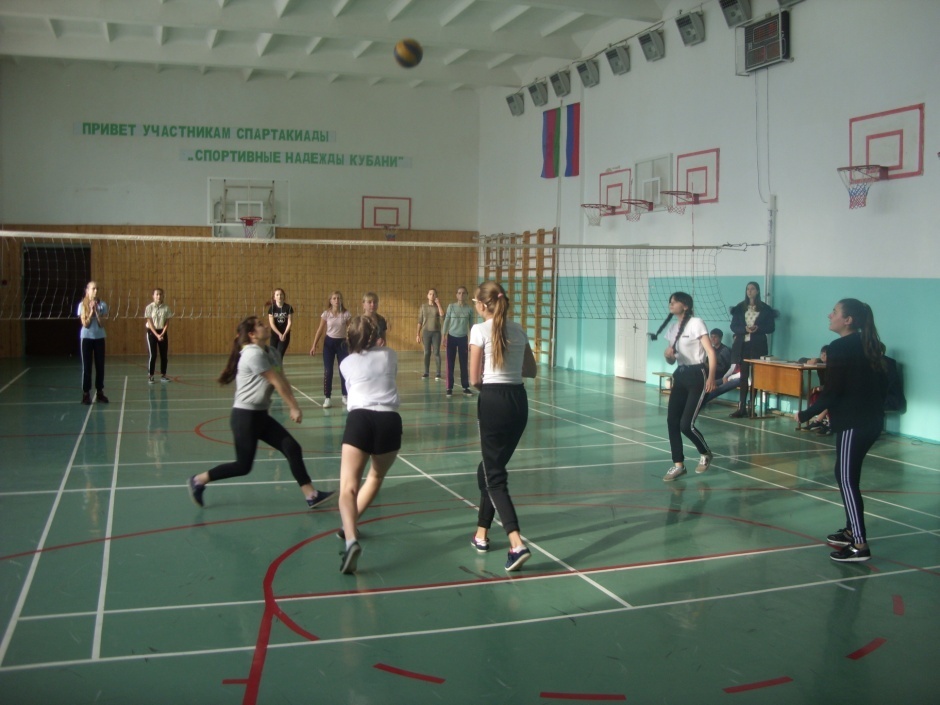 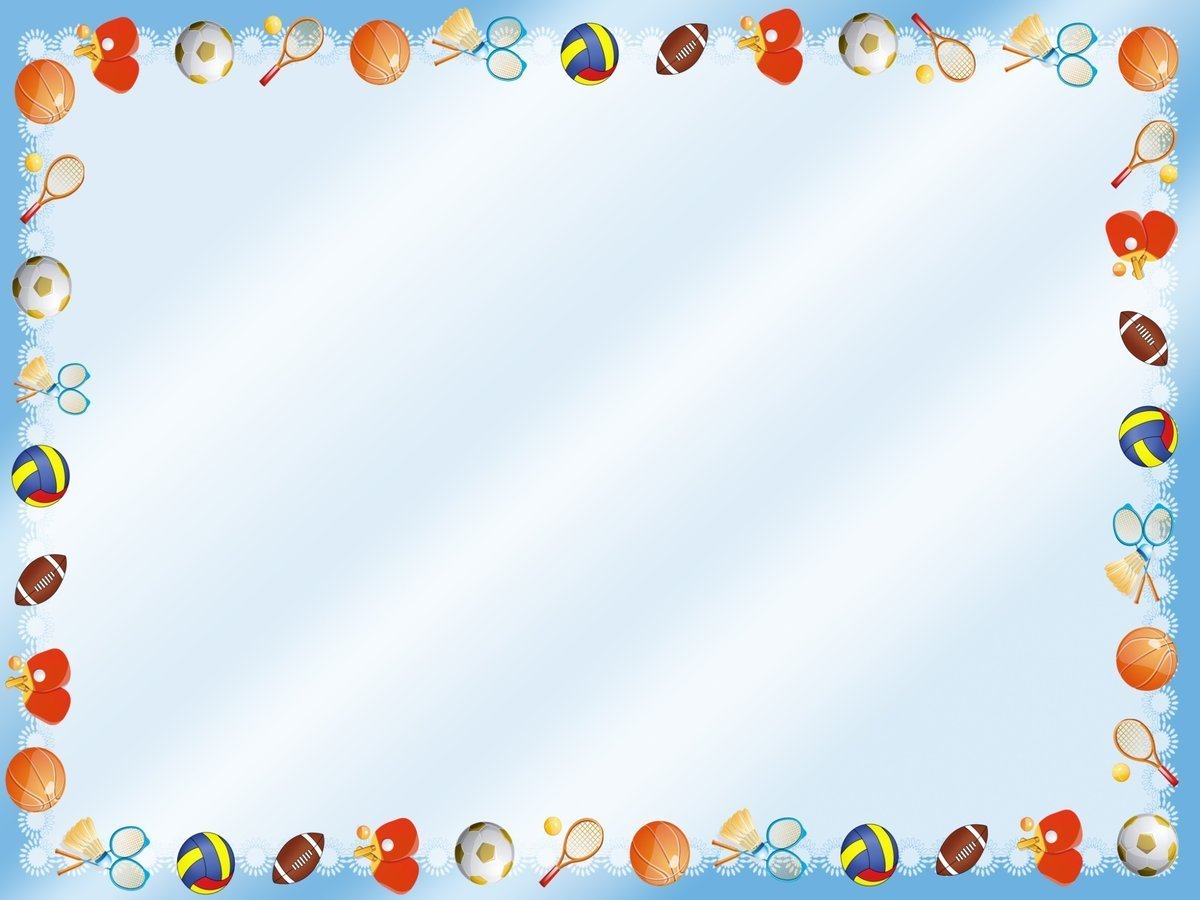 СПОРТИВНЫЕ СОРЕВНОВАНИЯ
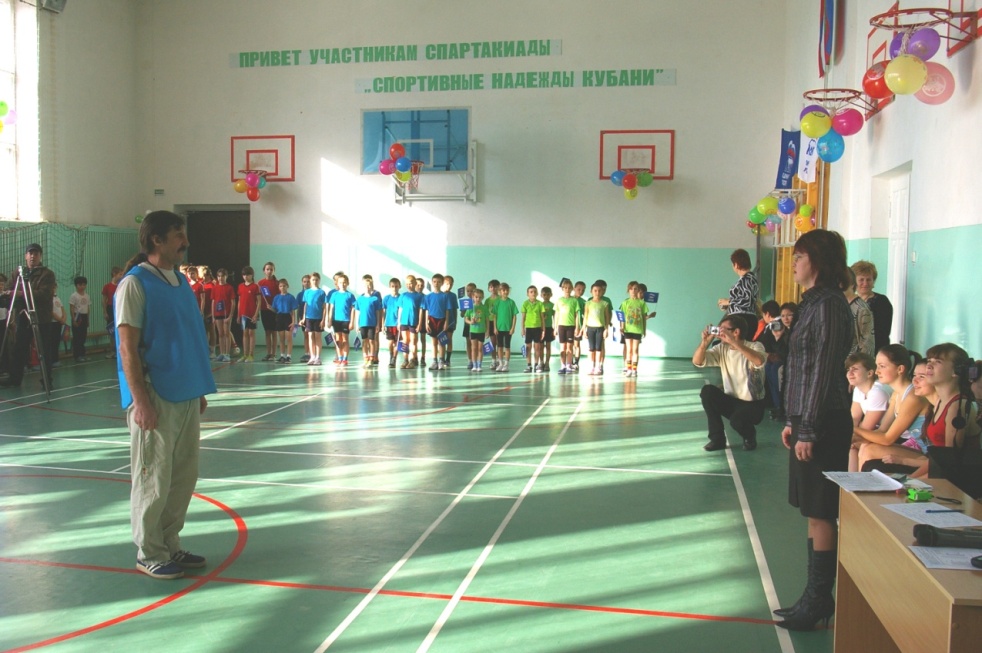 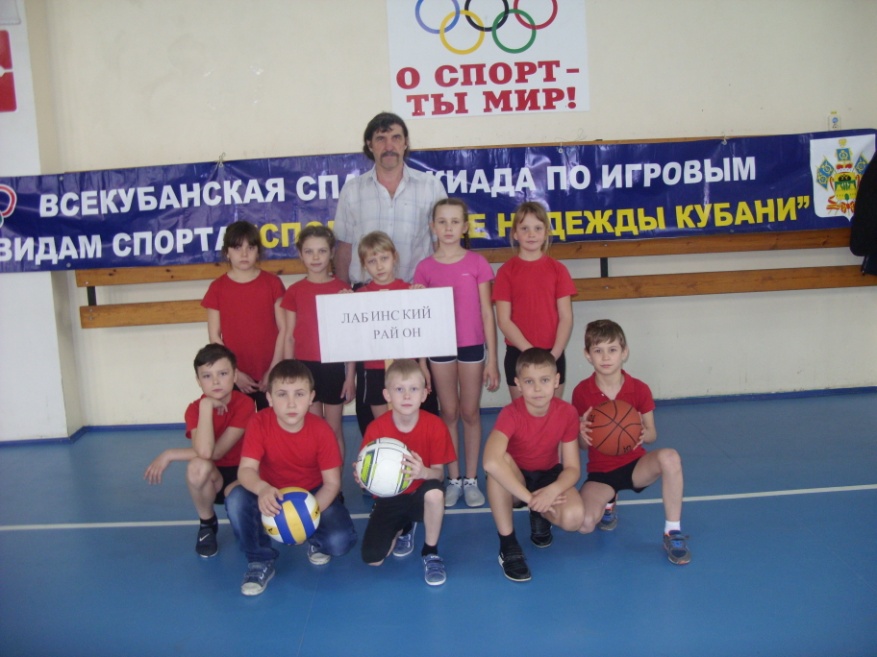 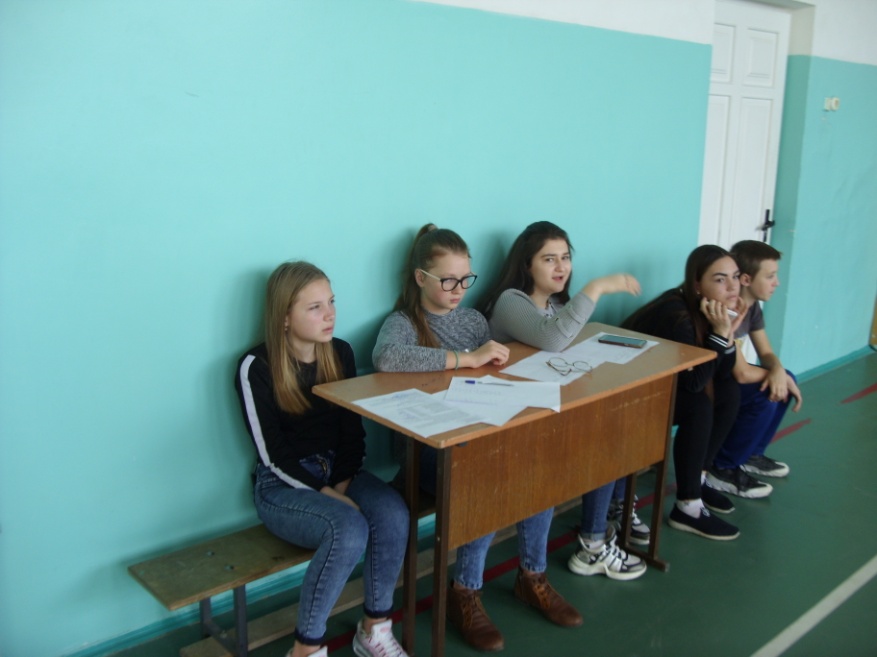 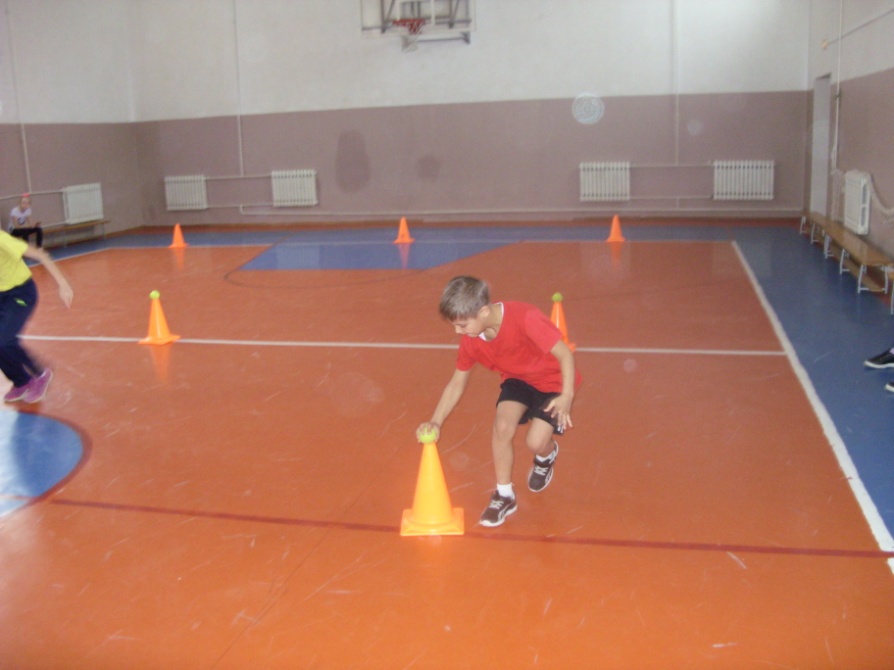 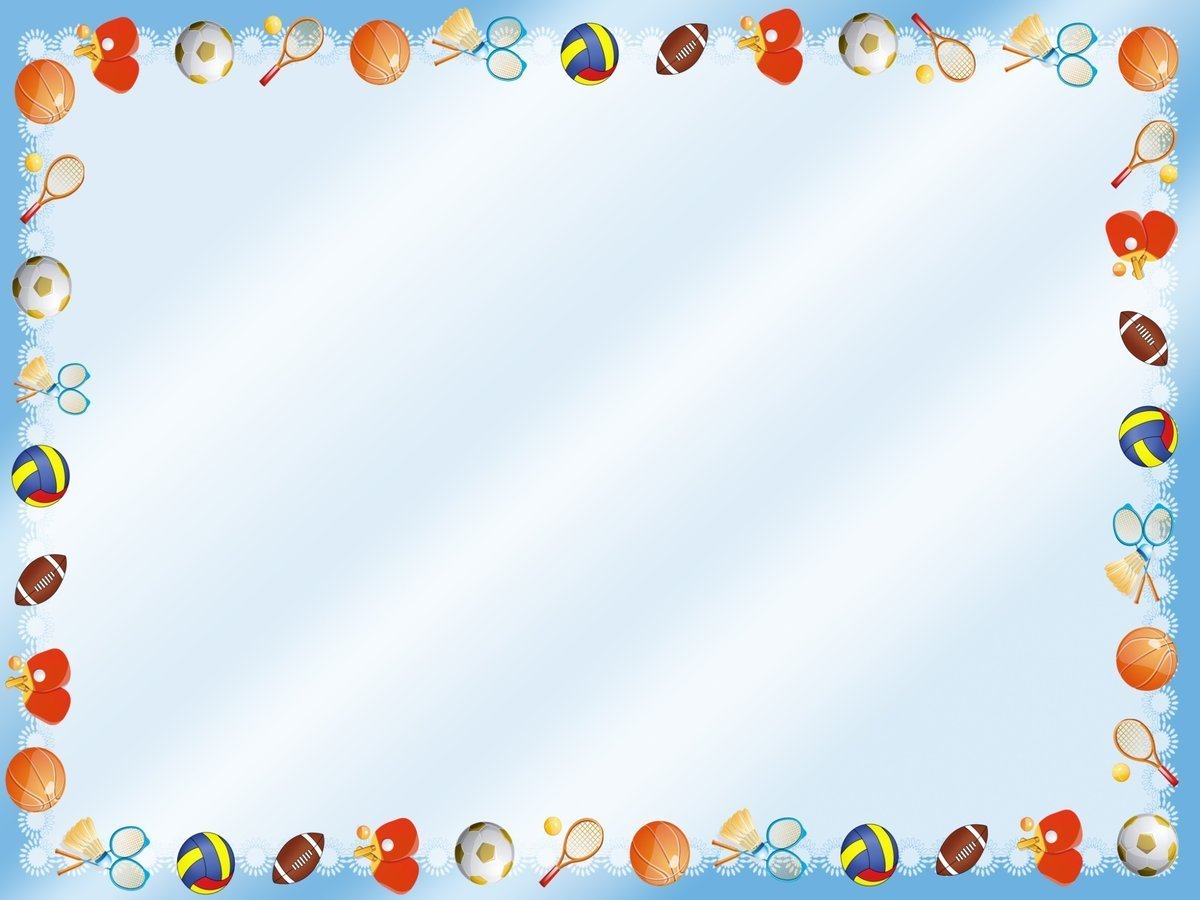 СПОРТИВНЫЕ СОРЕВНОВАНИЯ
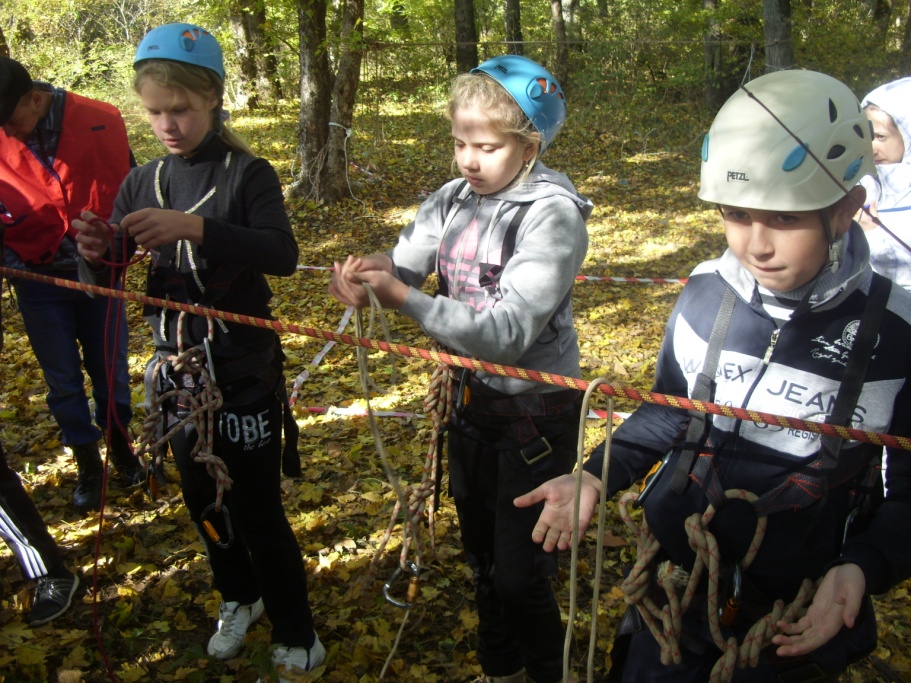 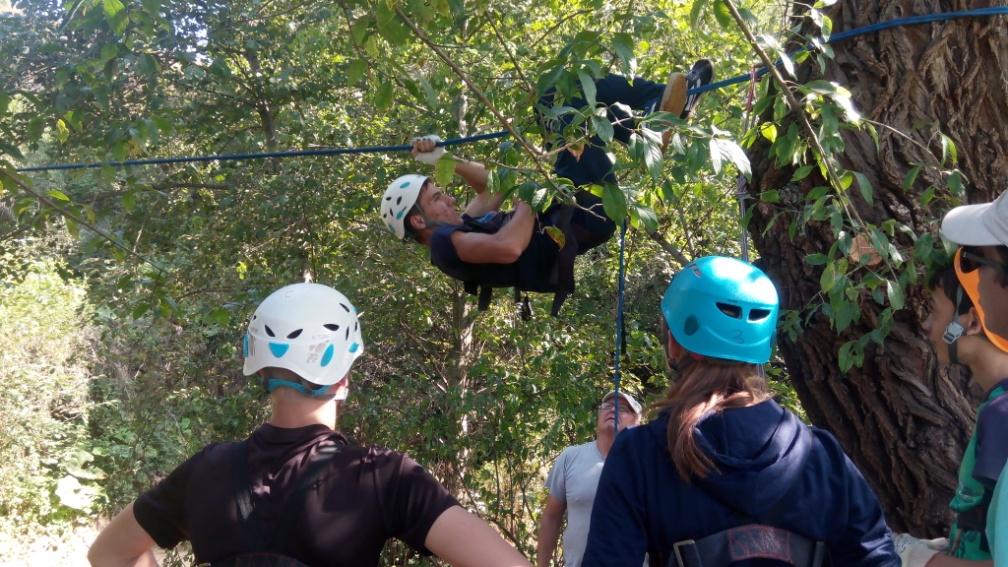 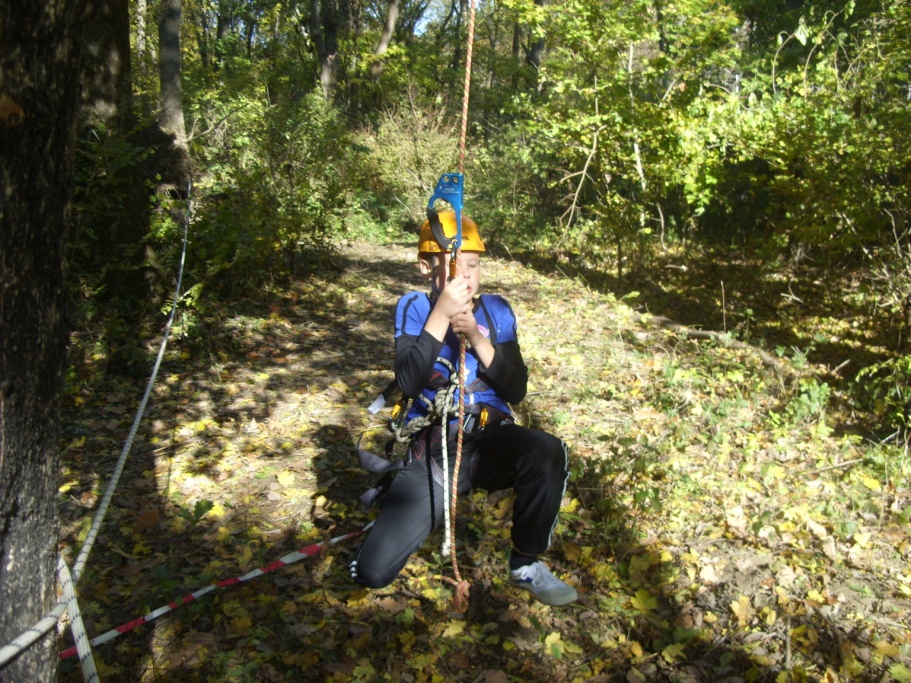 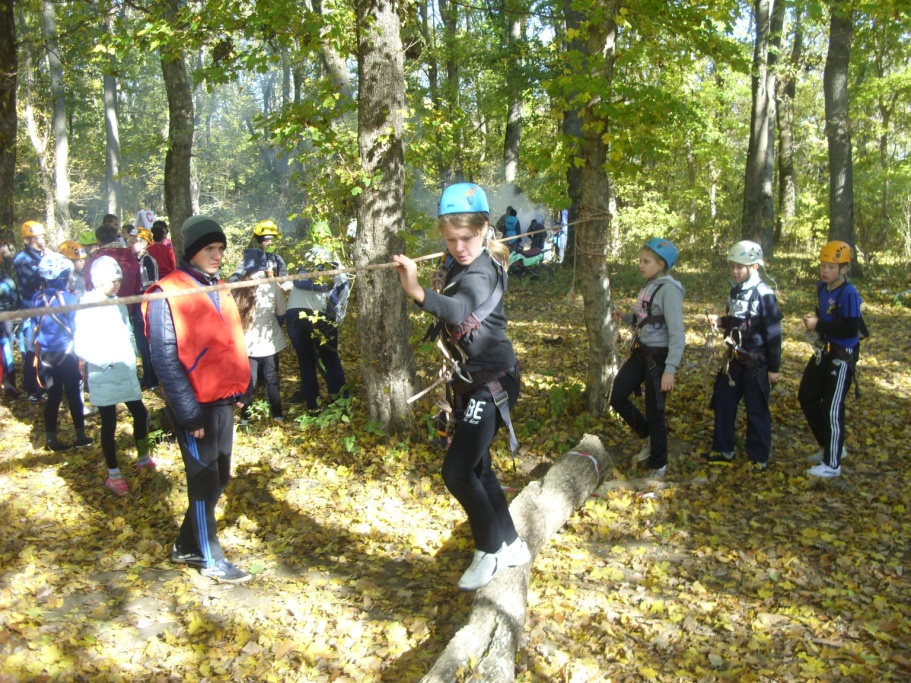 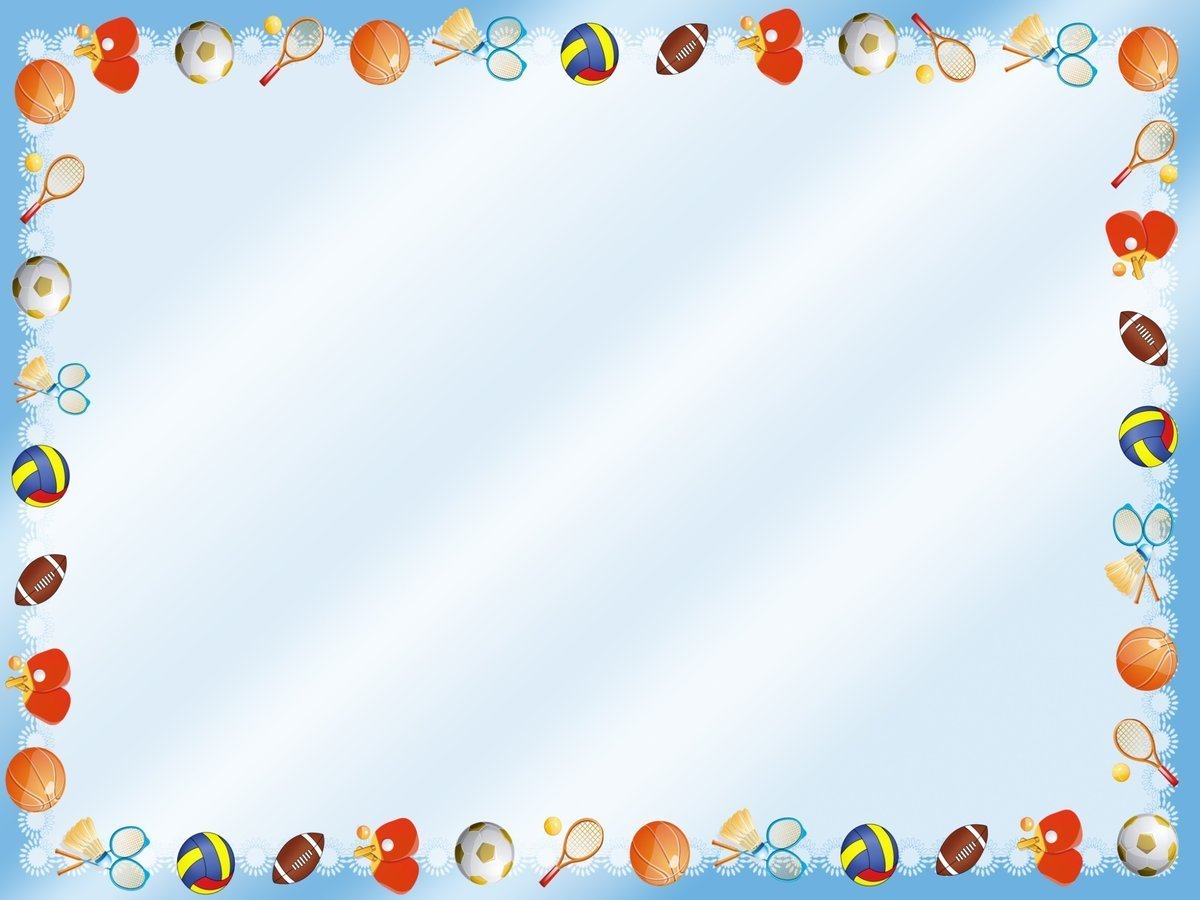 ДНИ ЗДОРОВЬЯ
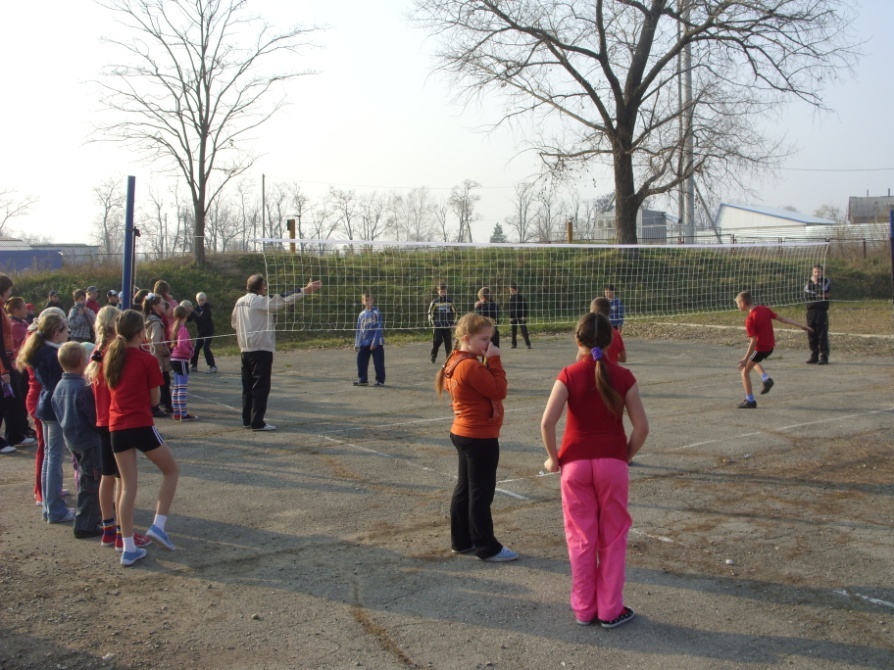 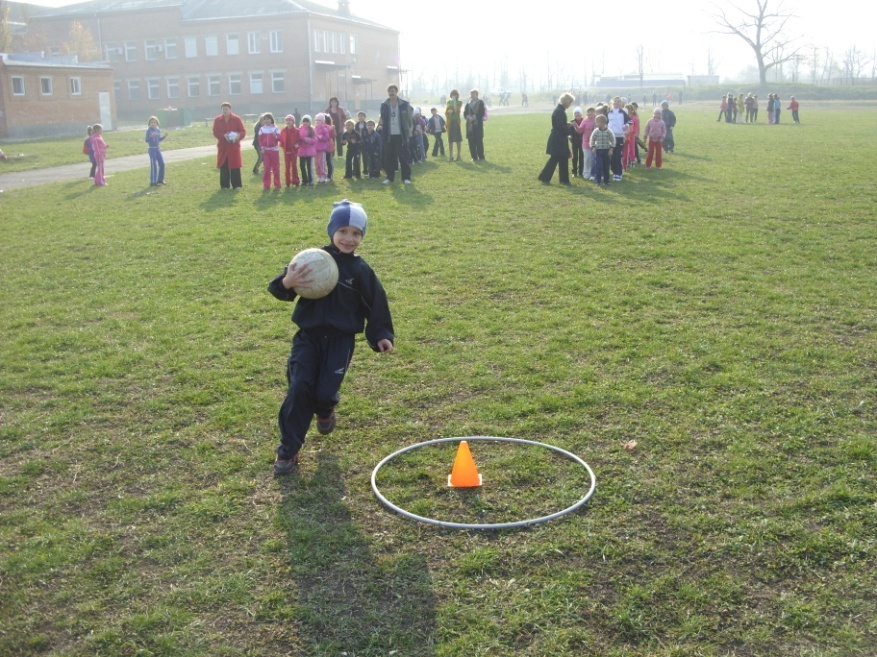 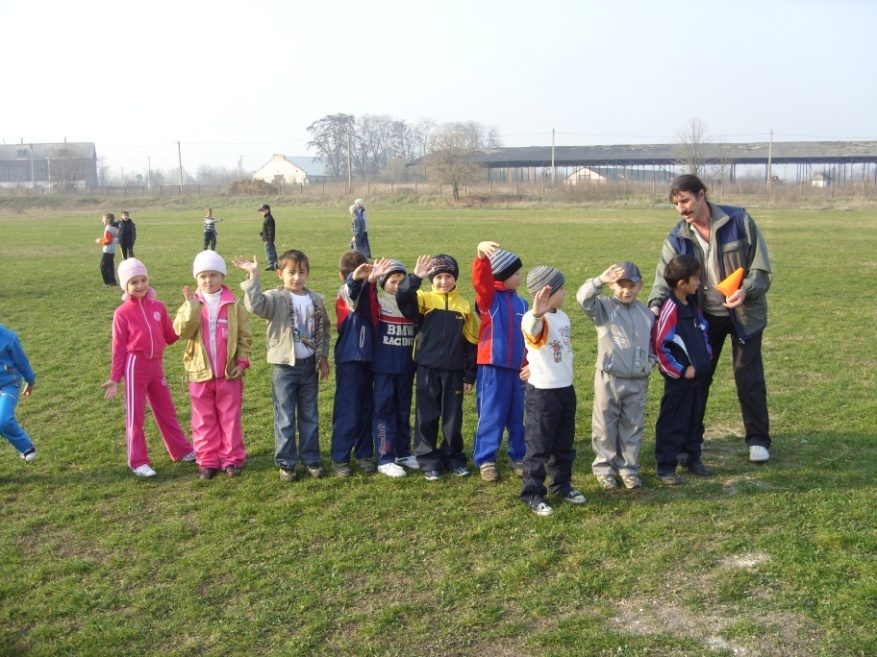 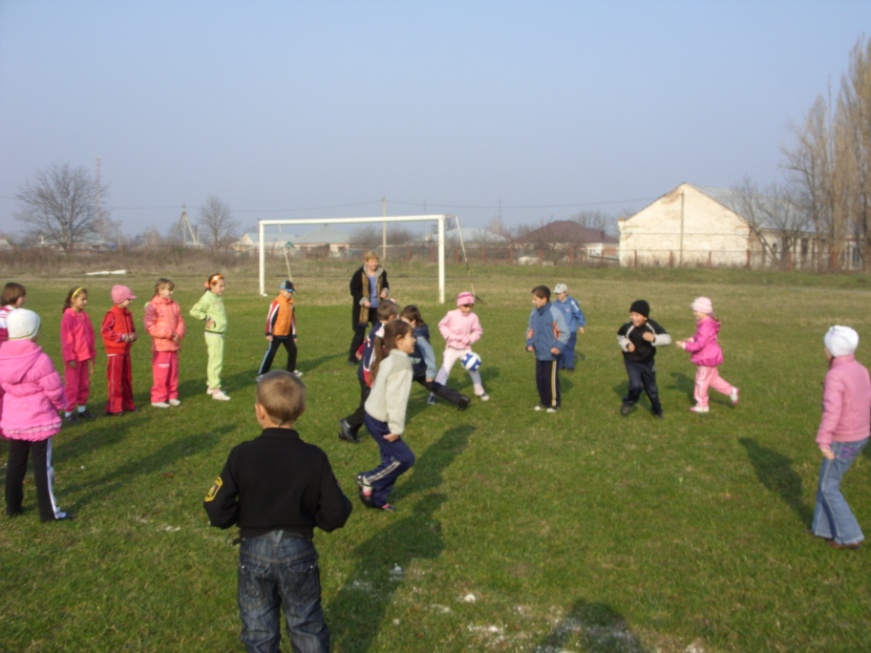 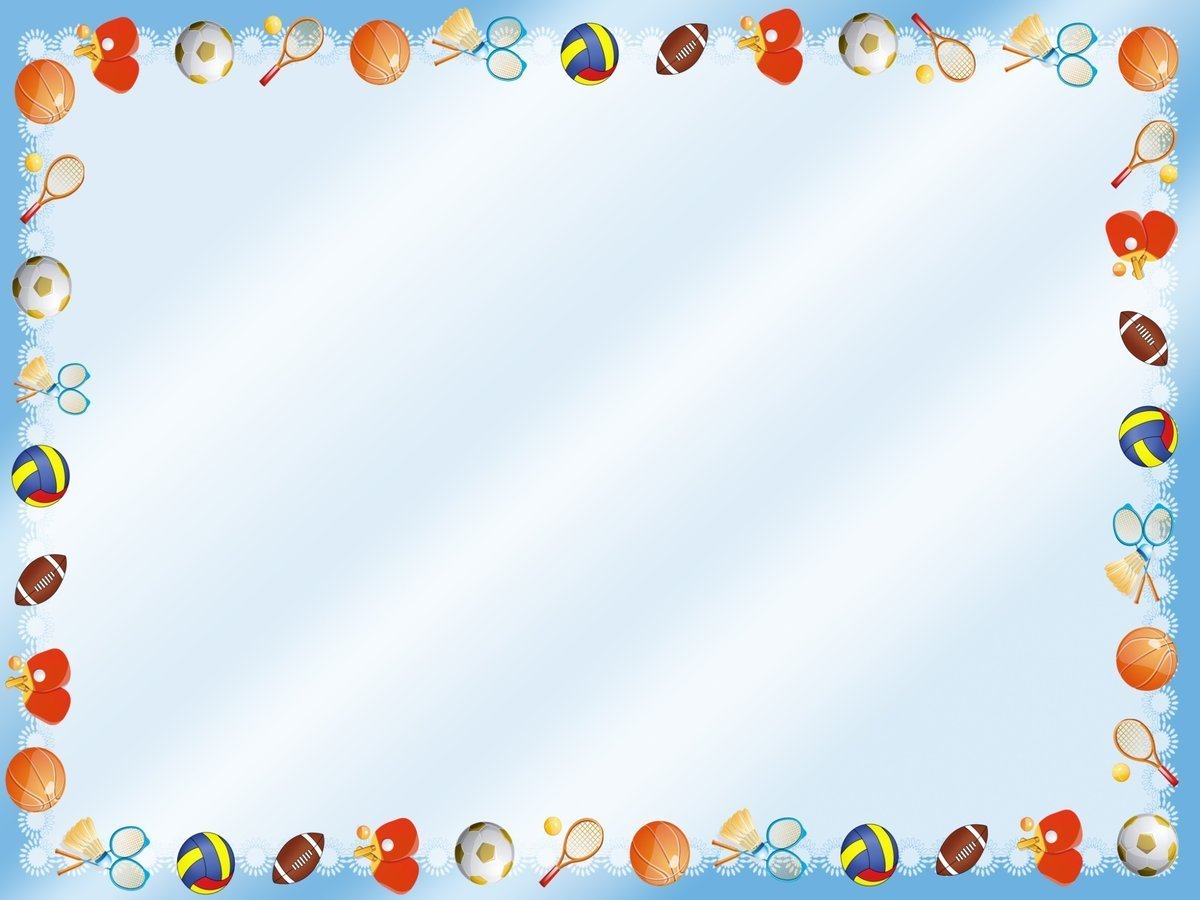 ДНИ ЗДОРОВЬЯ
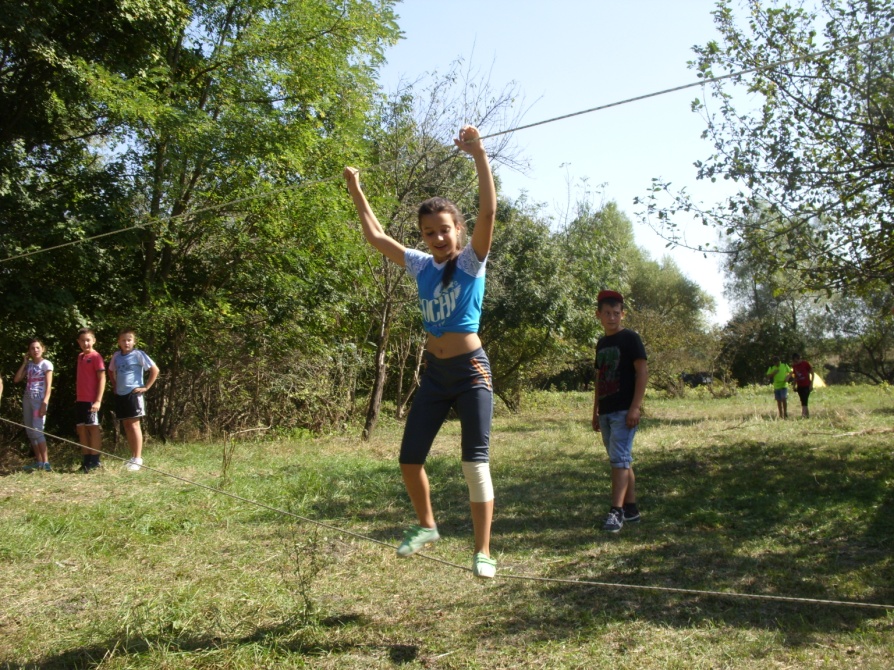 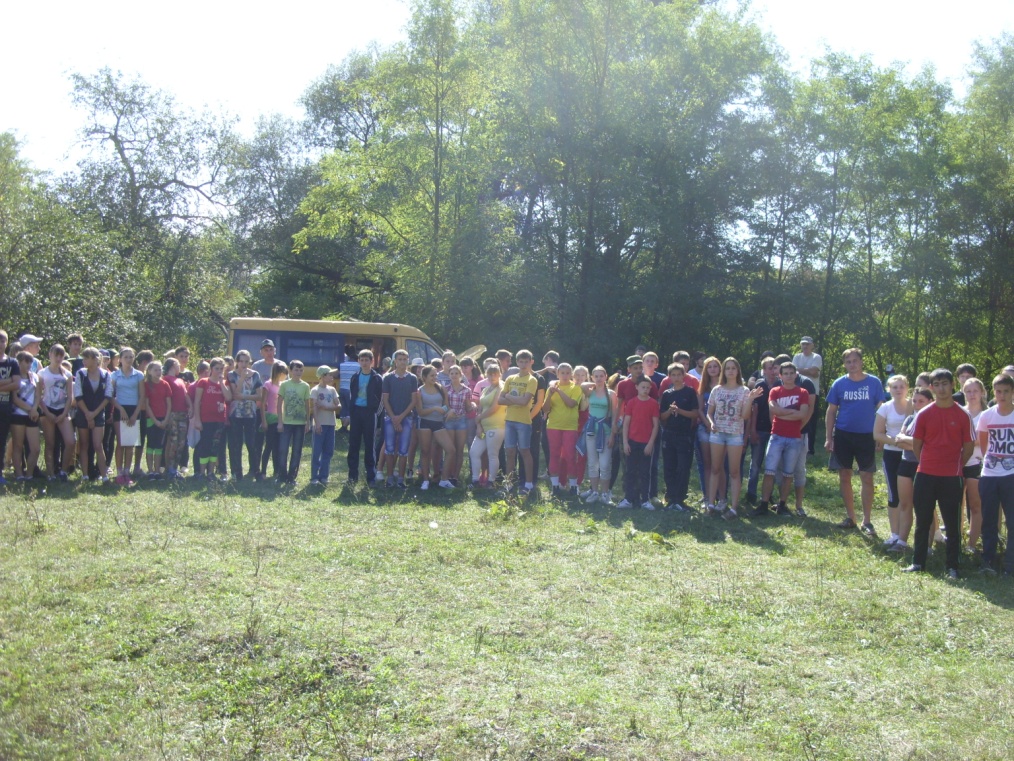 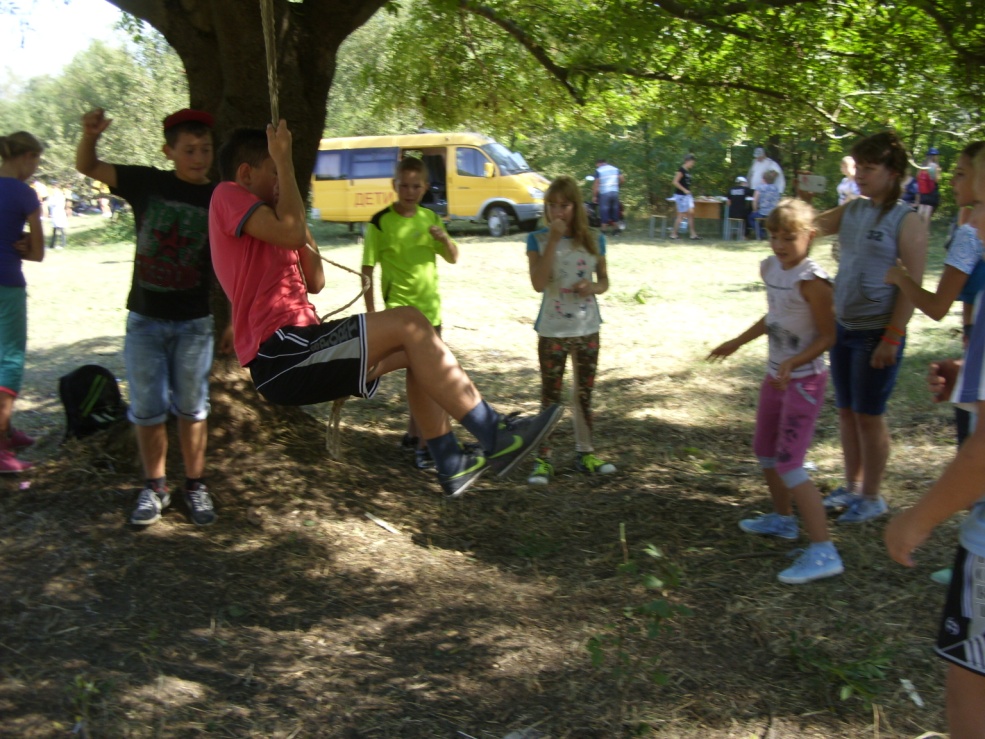 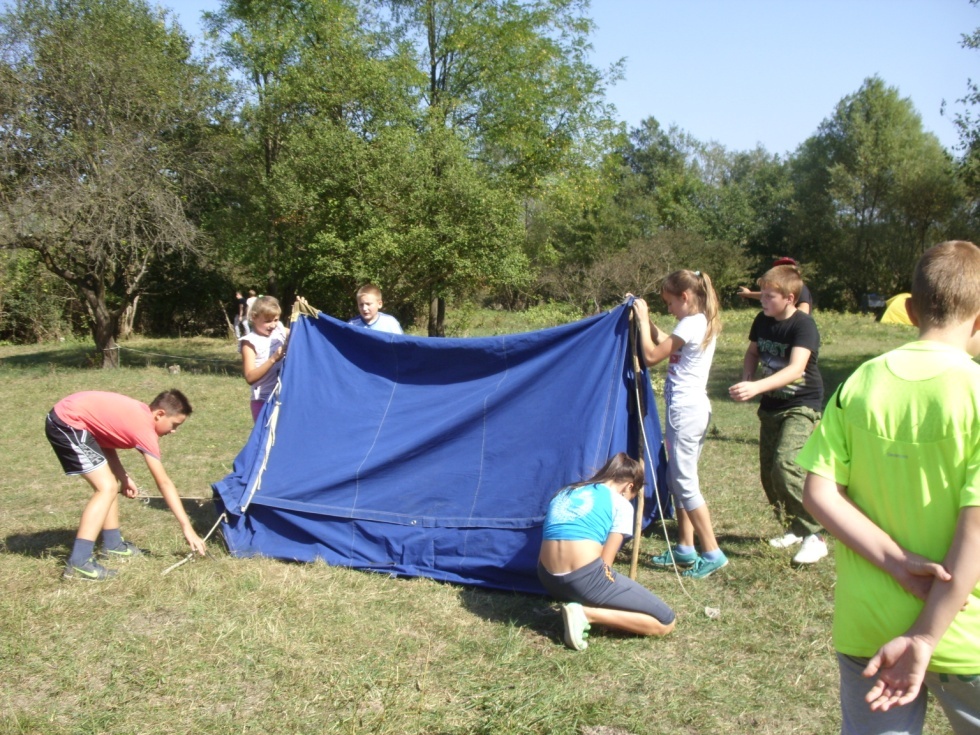 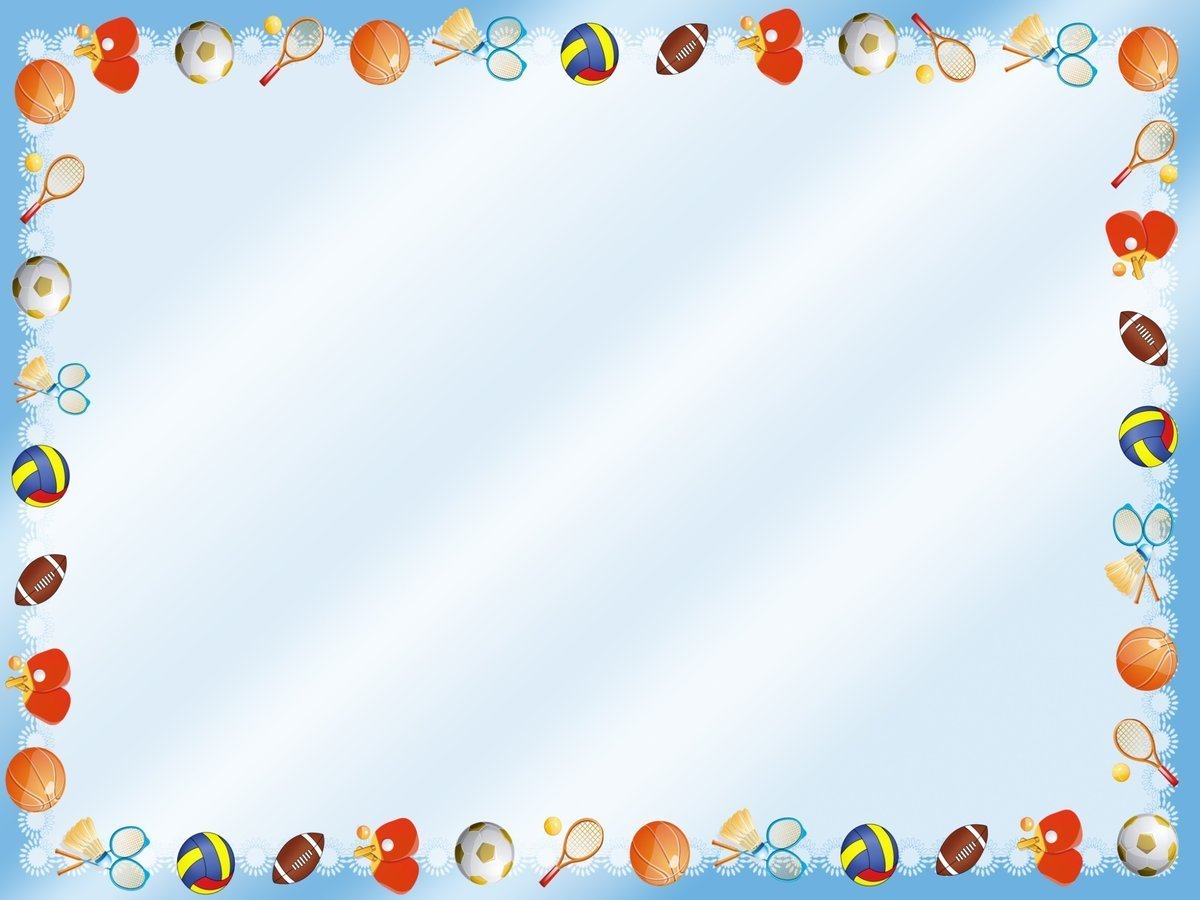 СПОРТИВНЫЕ ПРАЗДНИКИ
ПАПА.МАМА.Я – СПОРТИВНАЯ СЕМЬЯ
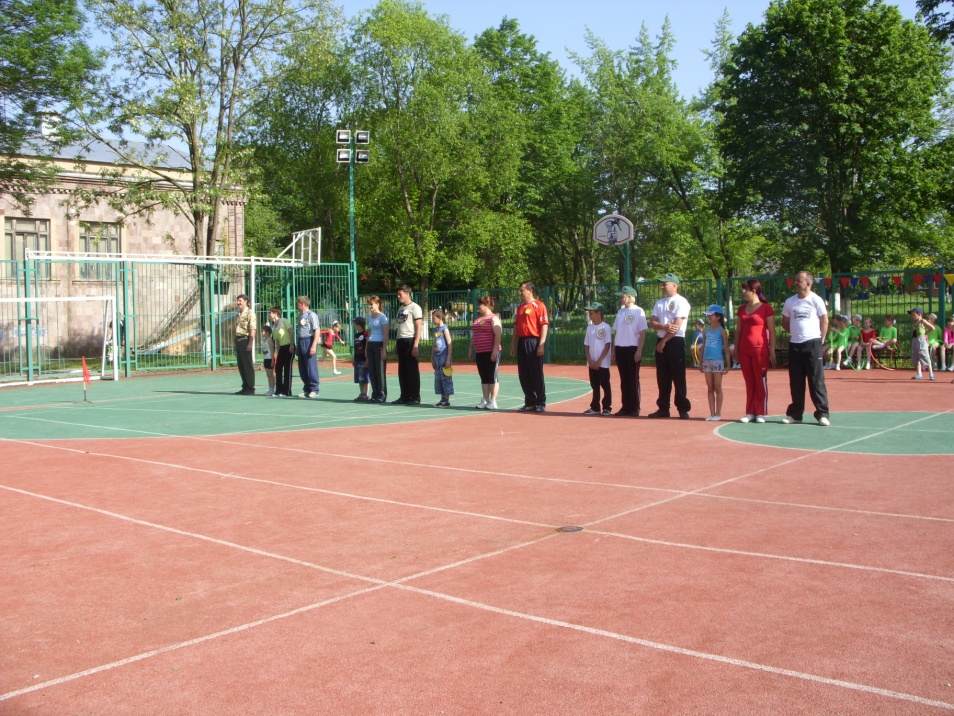 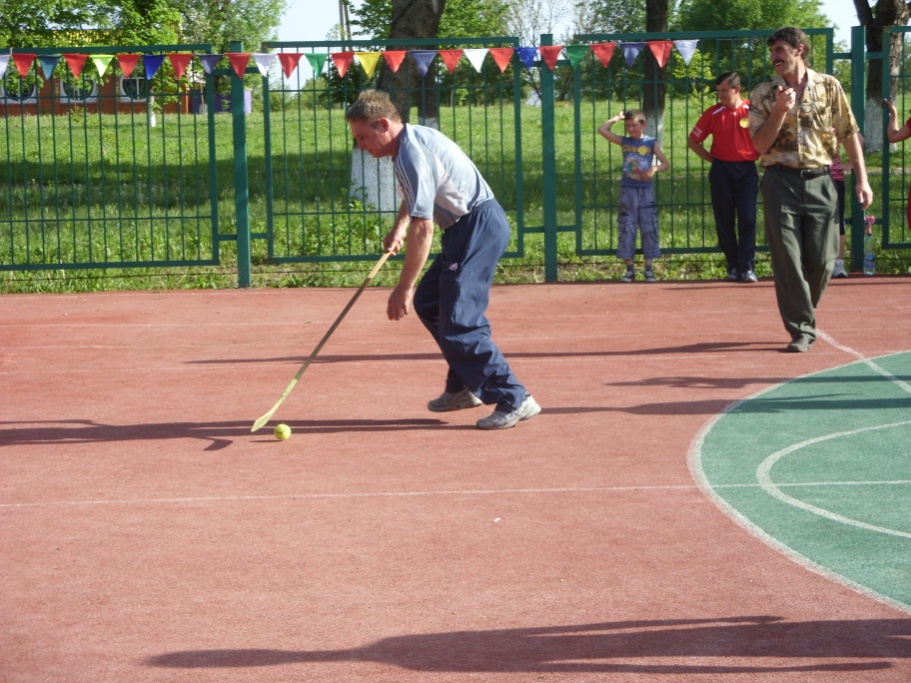 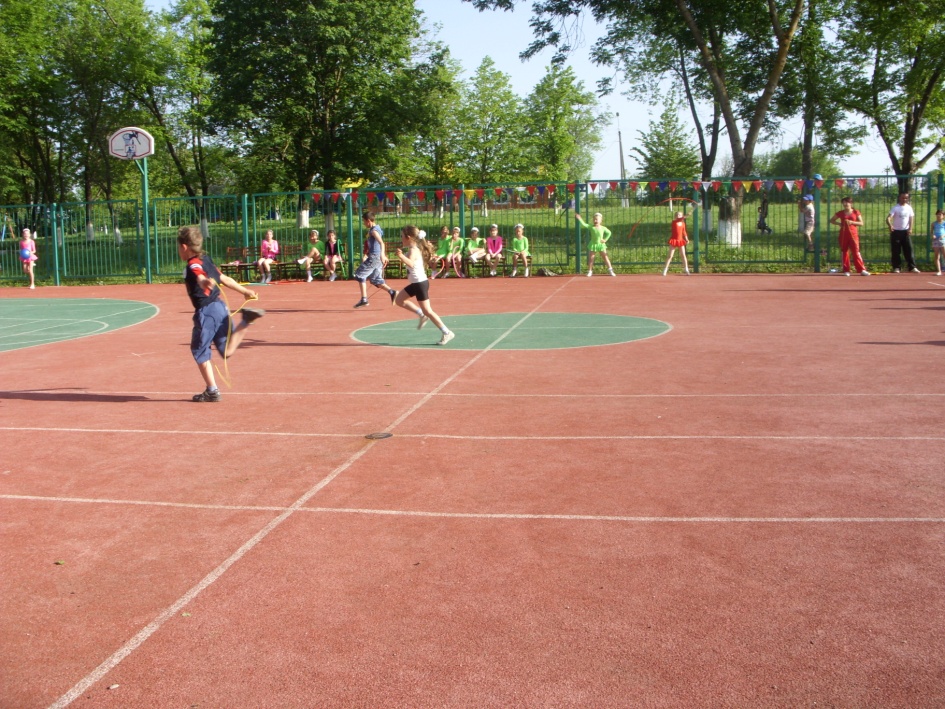 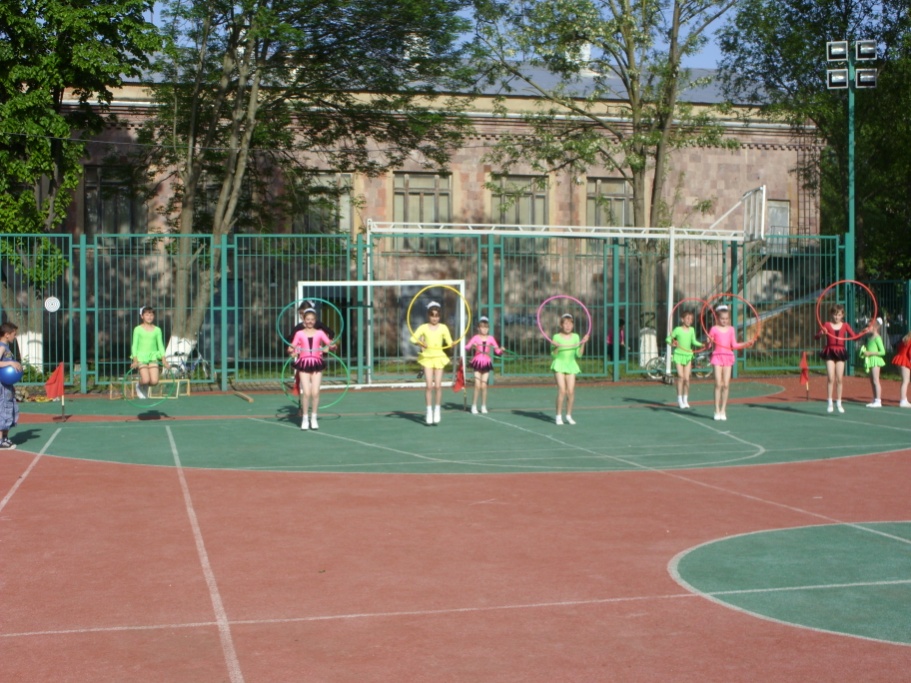 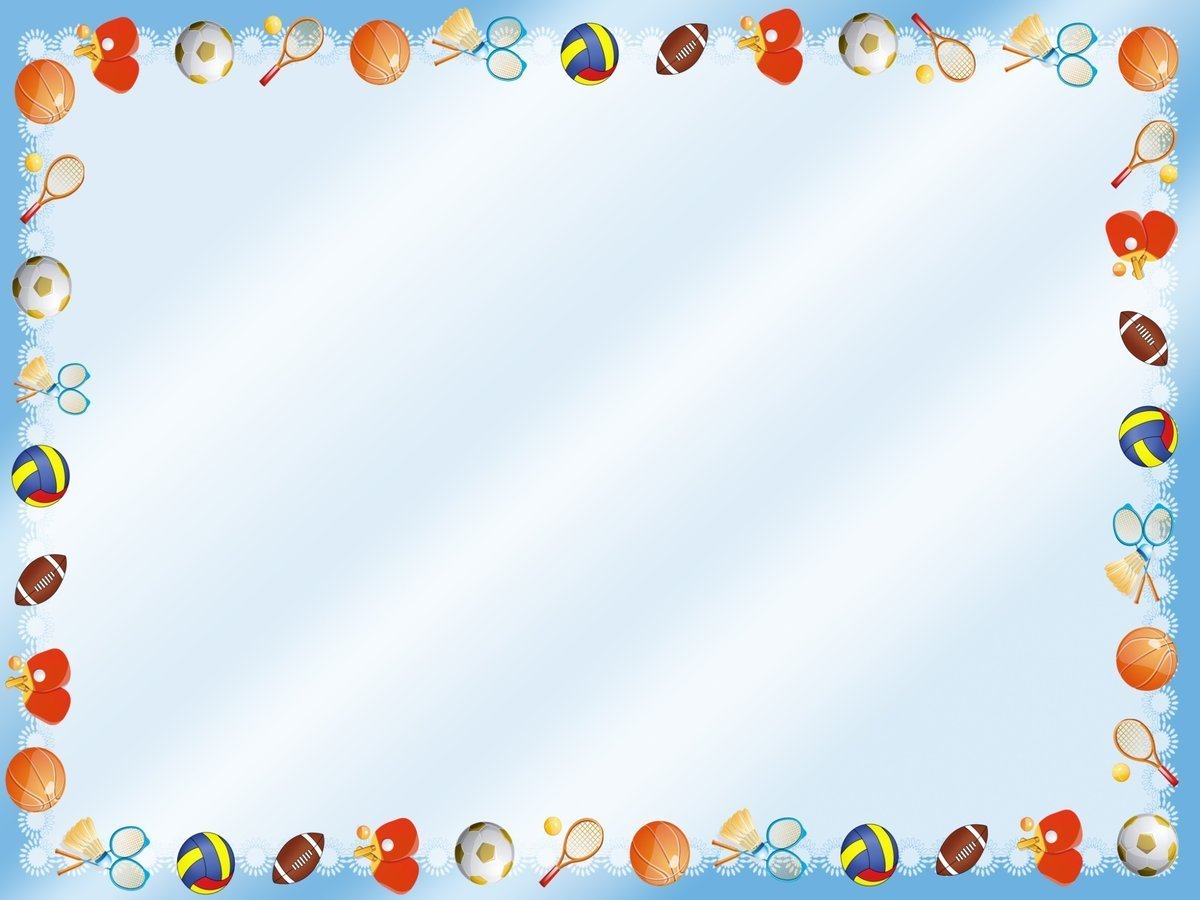 СПОРТИВНЫЕ ПРАЗДНИКИ
ПАМЯТИ ГЕРОЯ РОССИИ С.Н.БОГДАНЧЕНКО
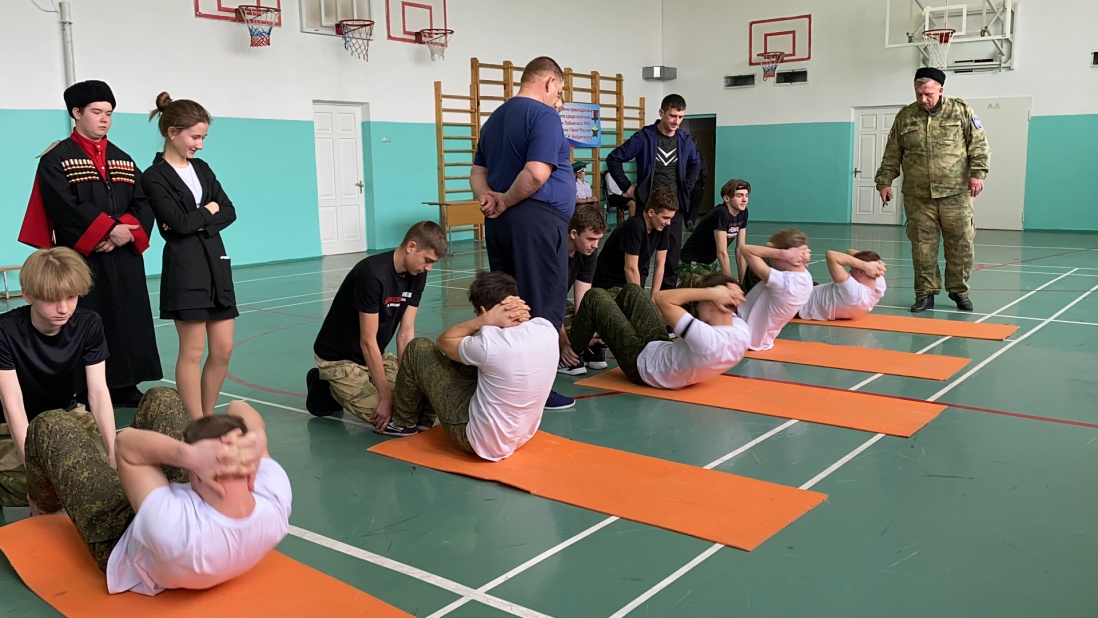 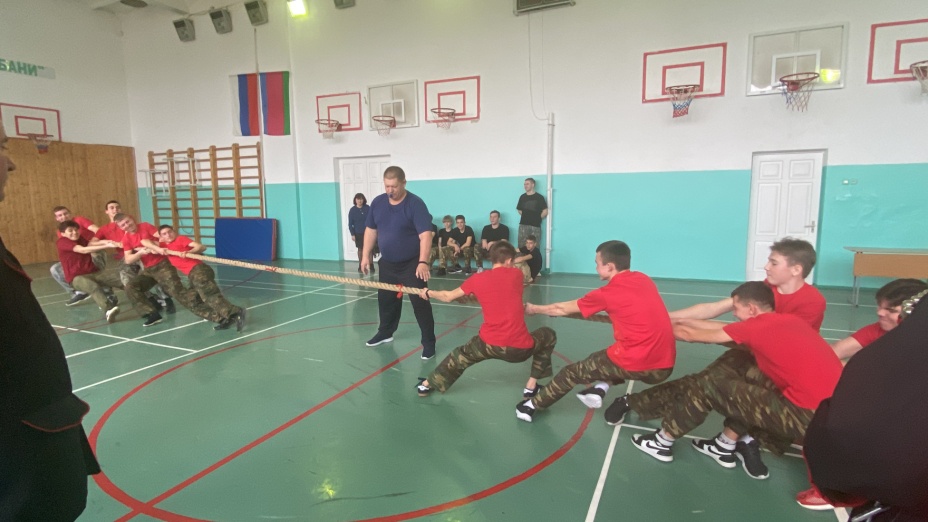 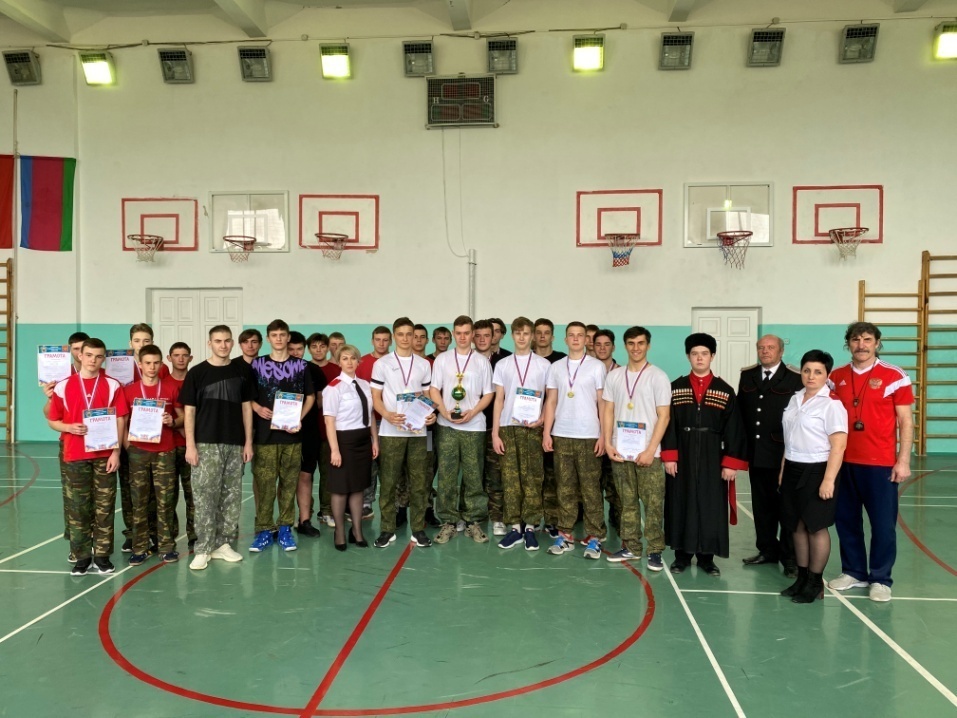 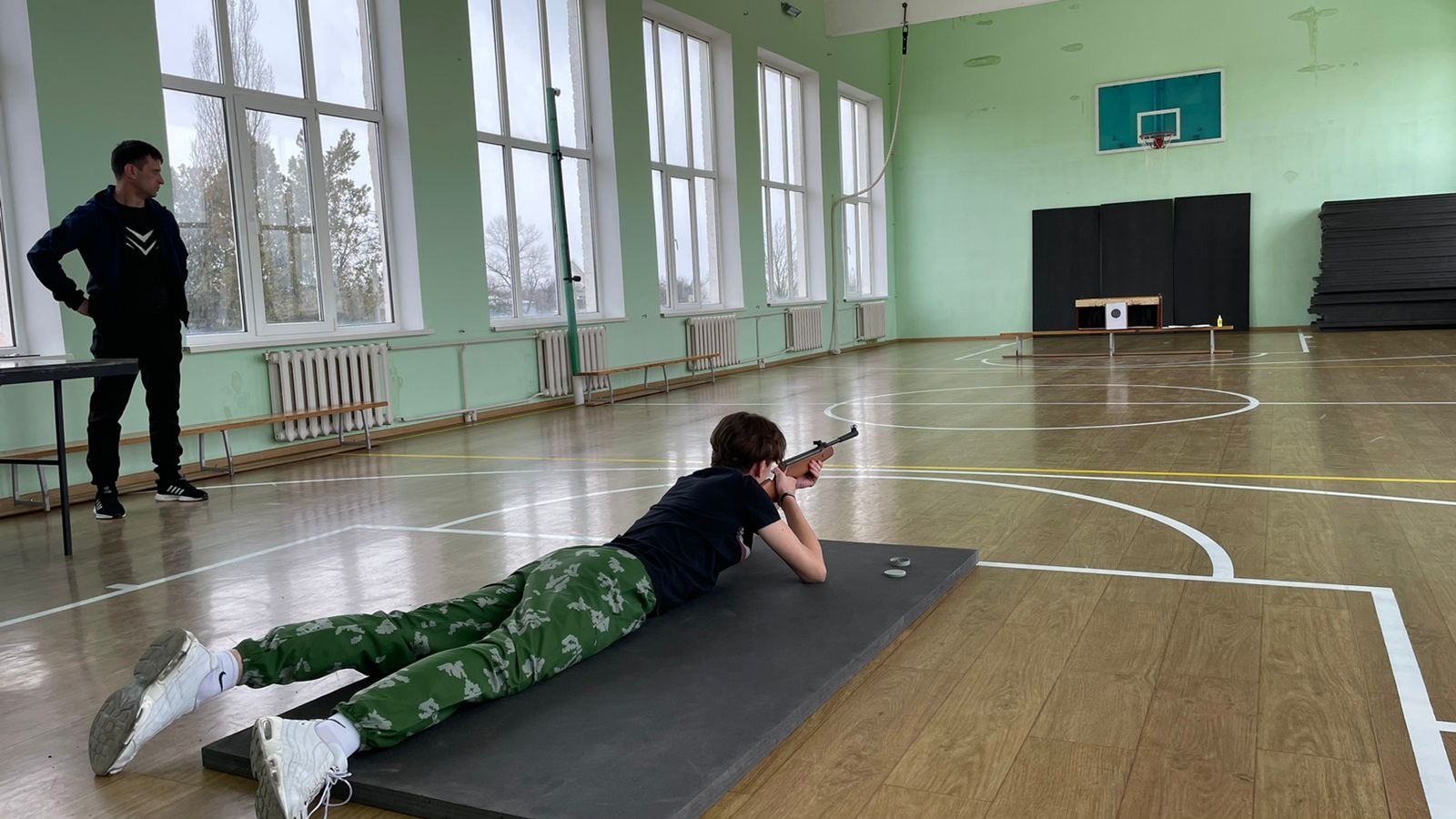 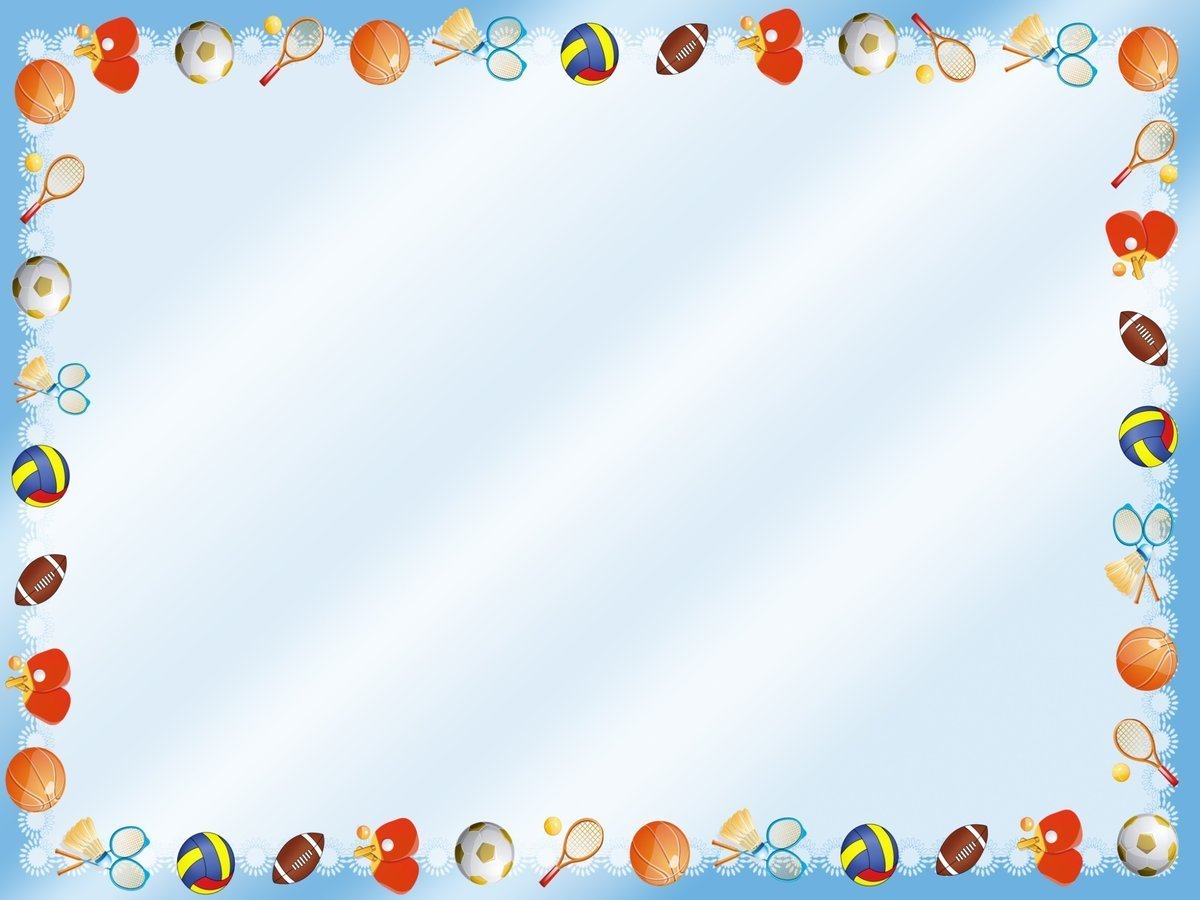 ПОХОДЫ И ЭКСКУРСИИ
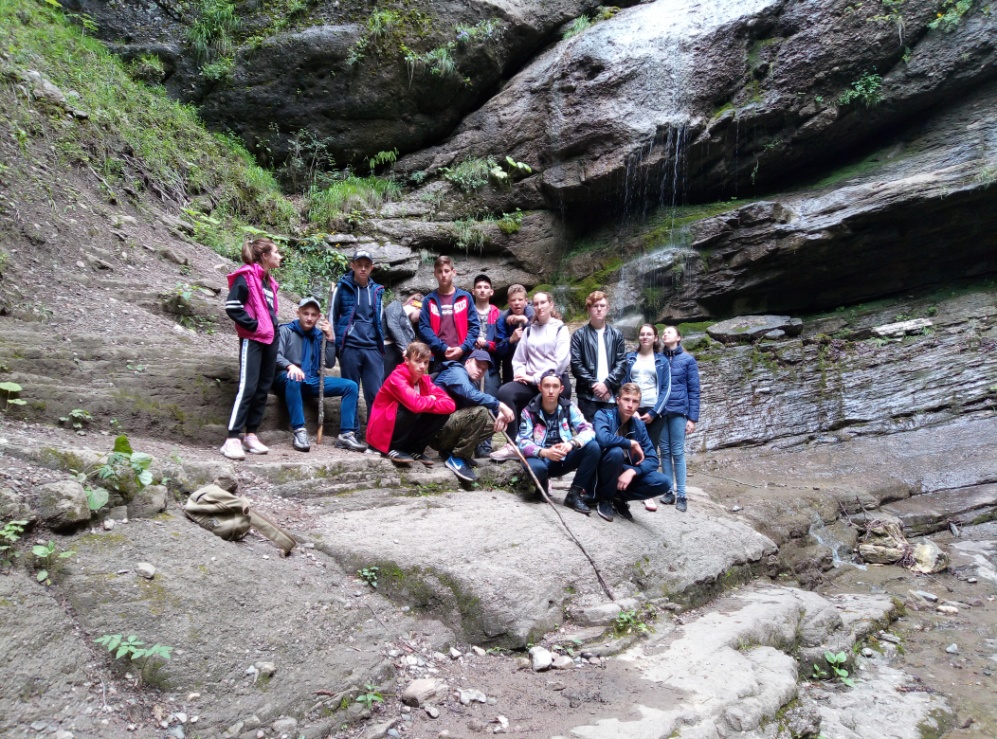 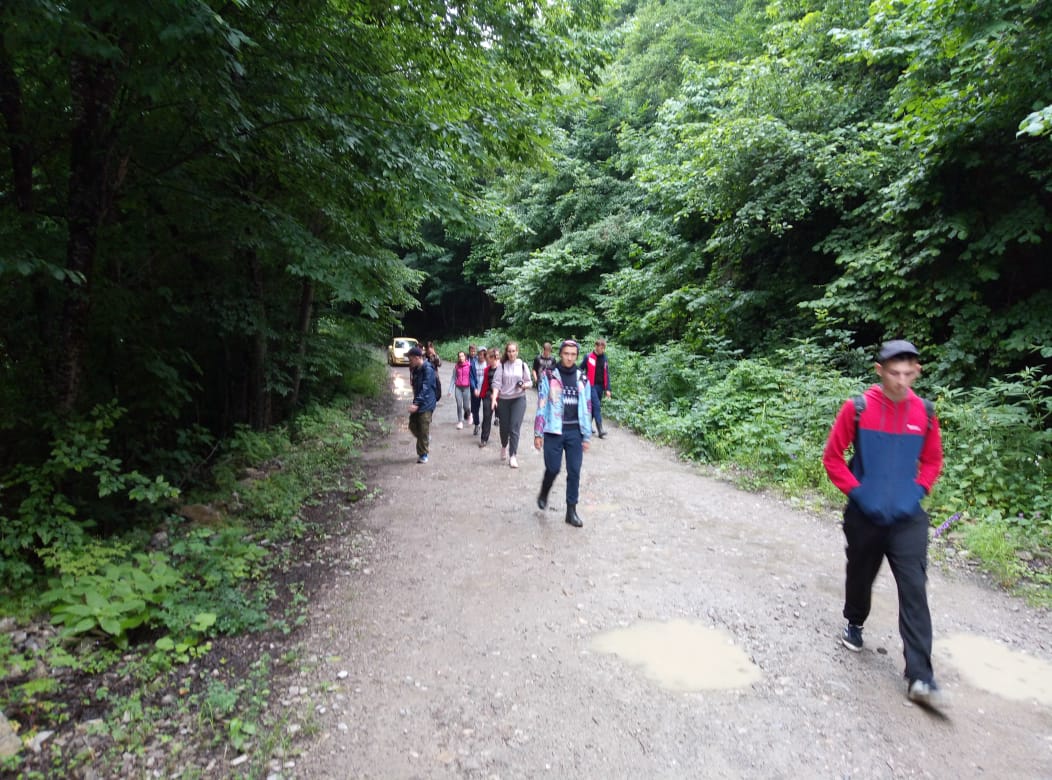 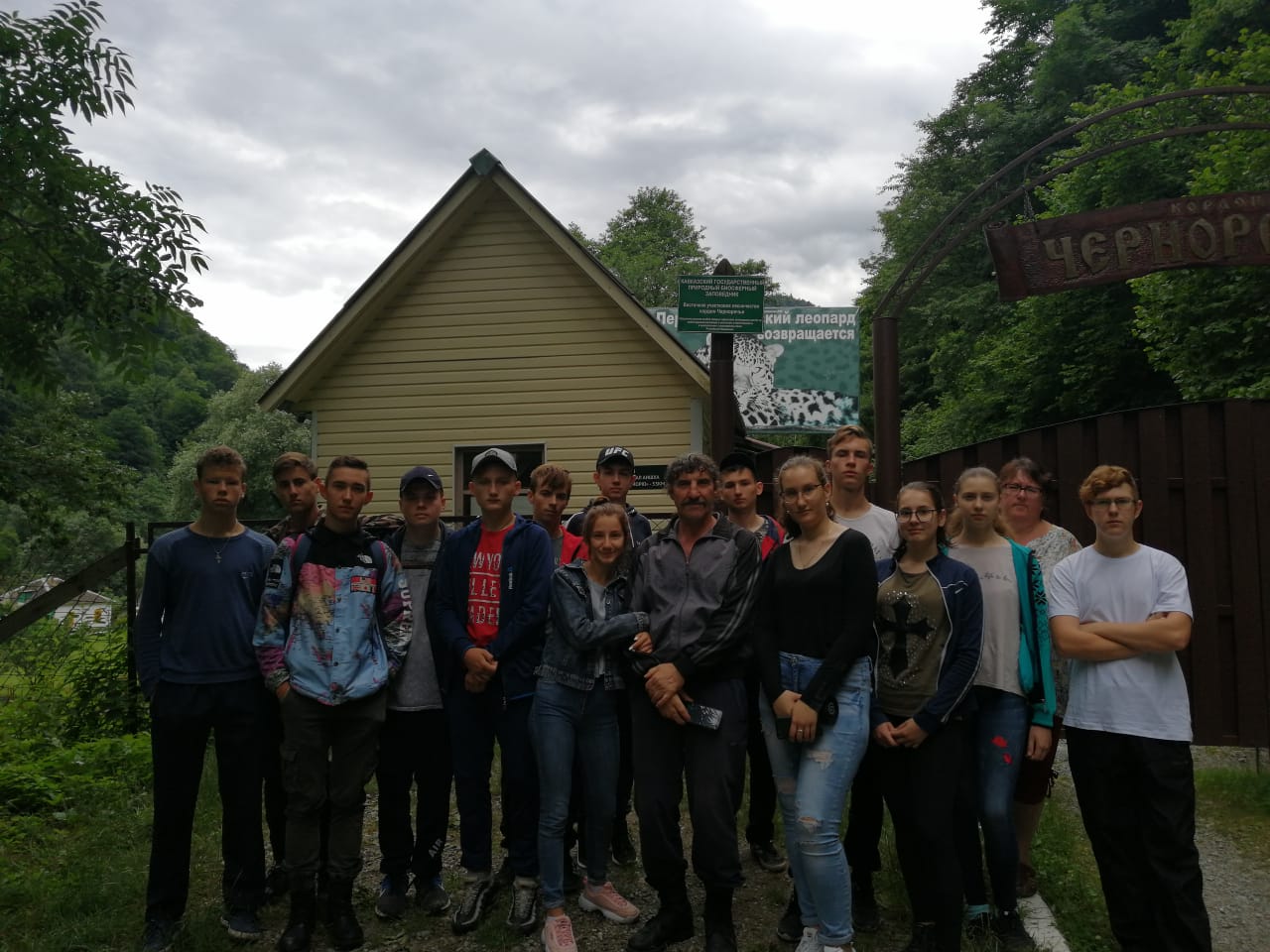 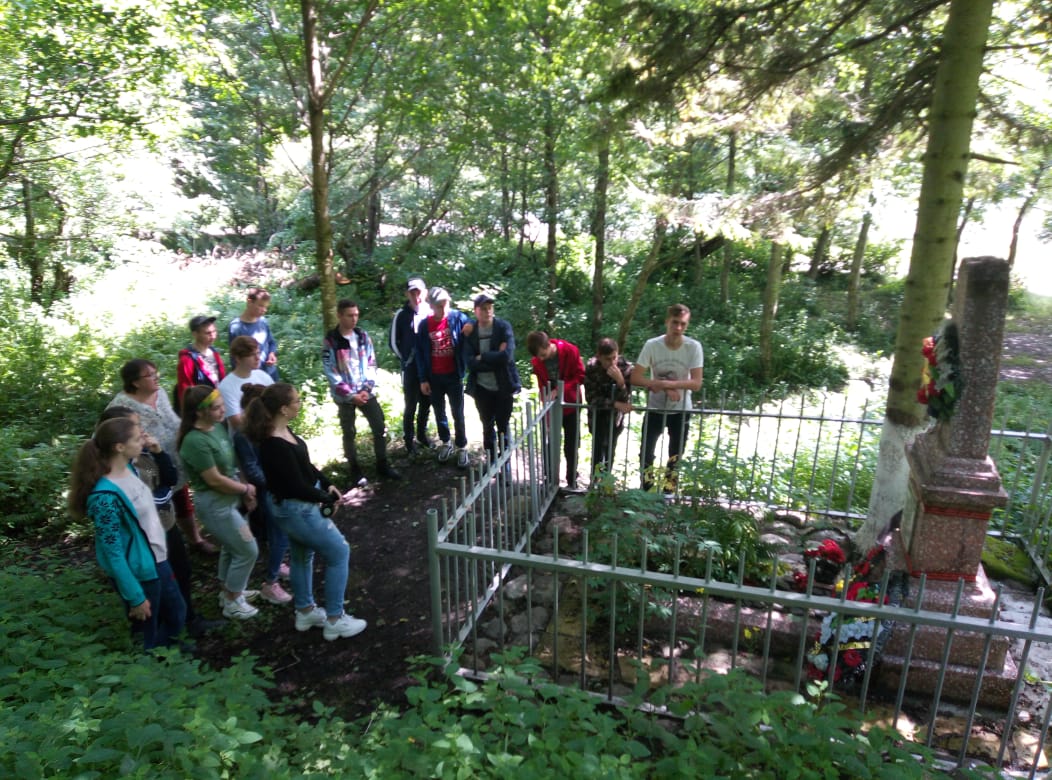 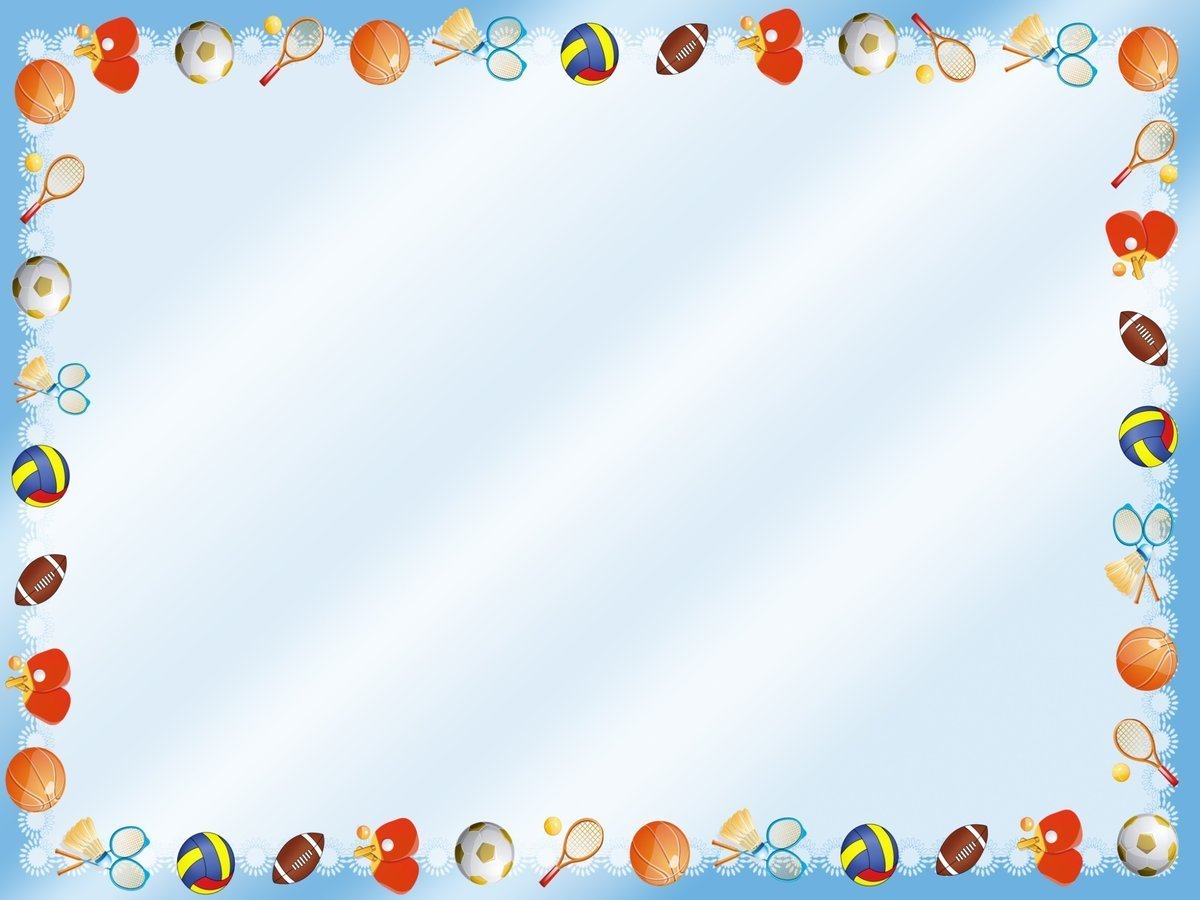 ПОХОДЫ И ЭКСКУРСИИ
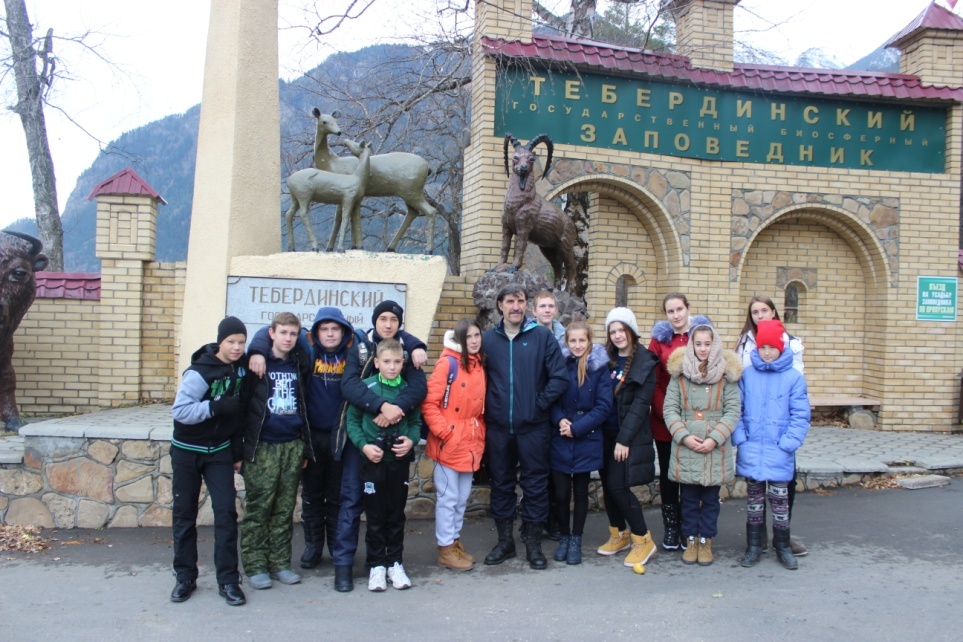 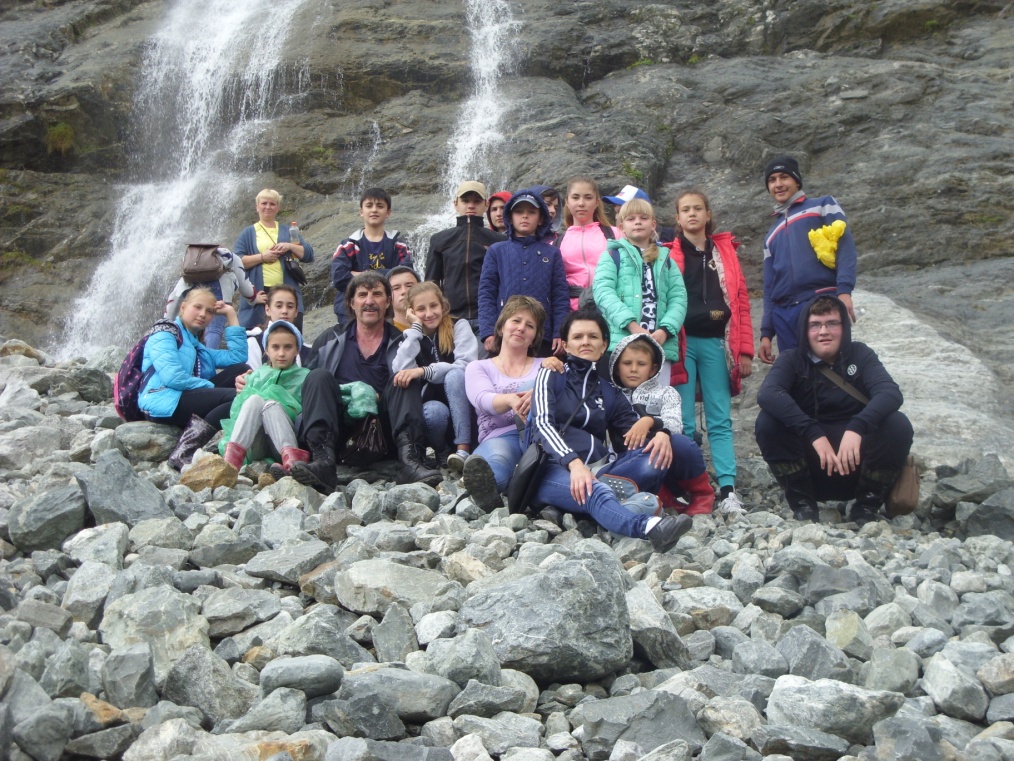 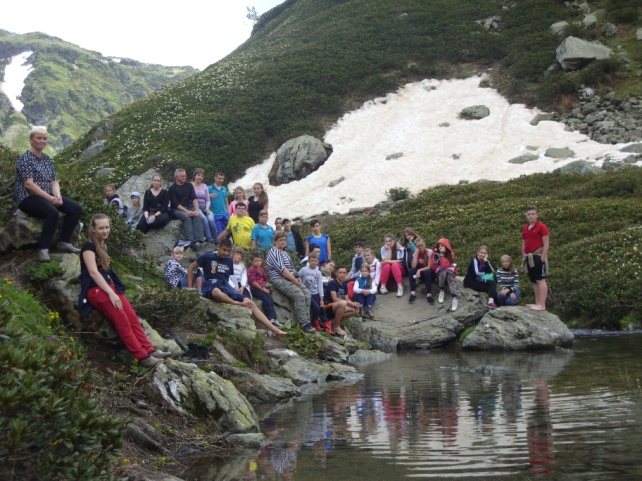 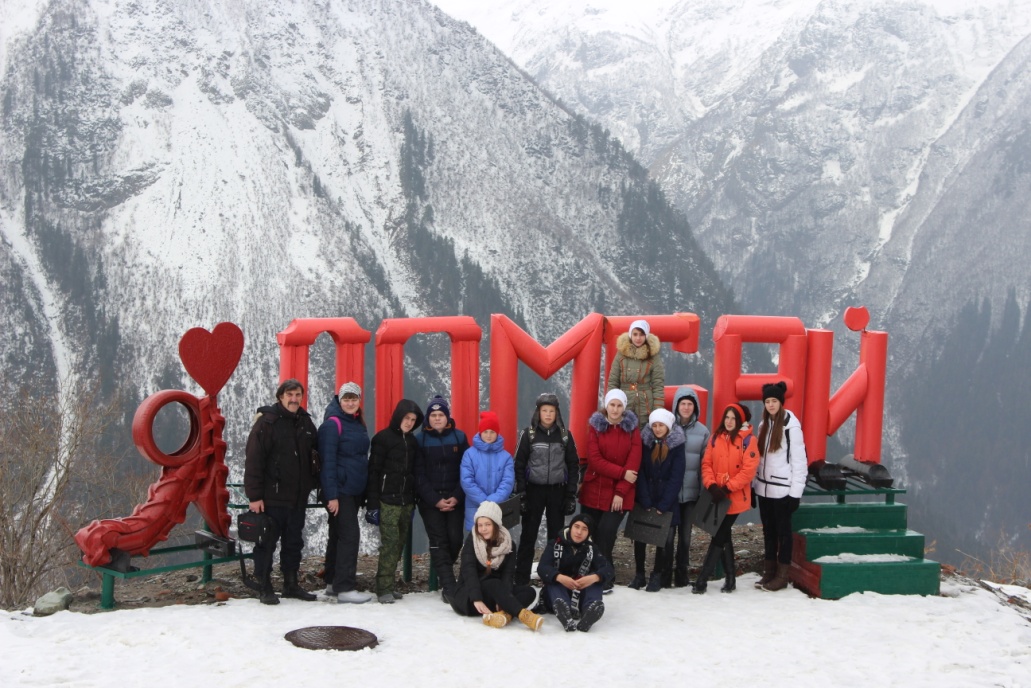 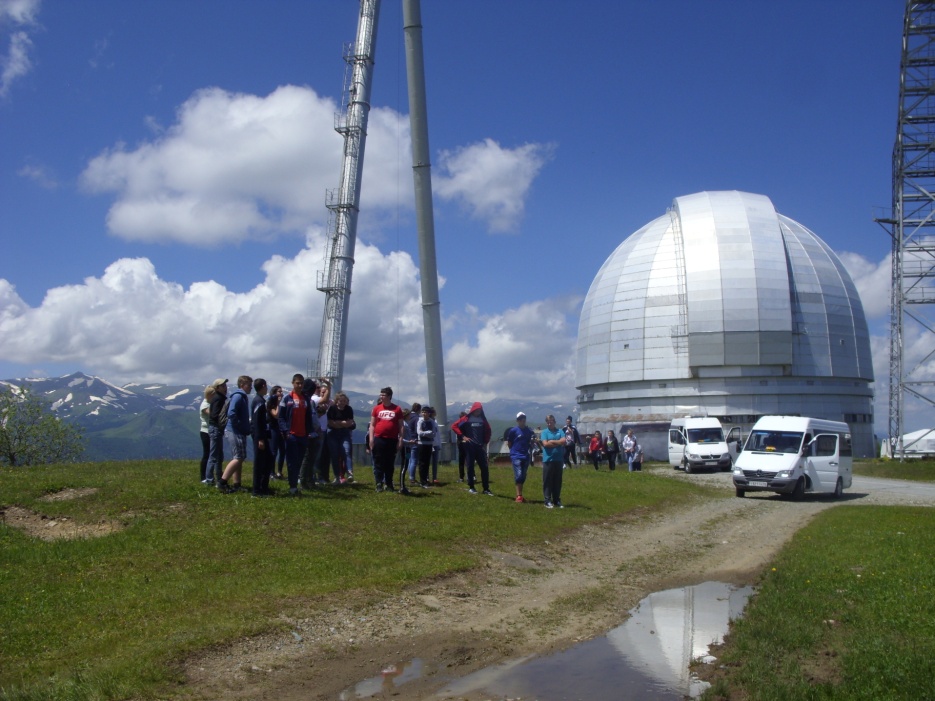 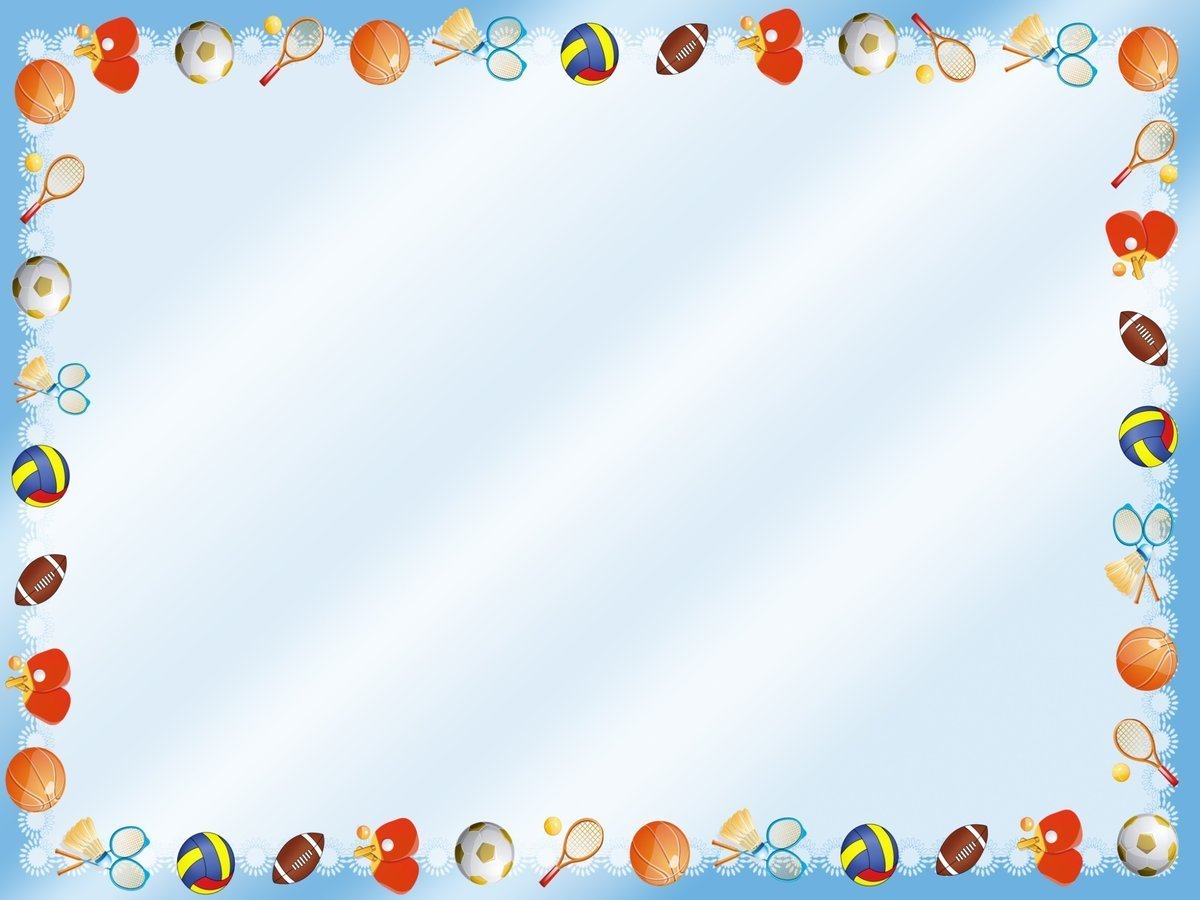 Выводы
Эффективность внеклассной работы обеспечивается при соблюдении следующих условий:
-  тесная связь с учебной работой (преемственность содержания, организационно-методические приемы и т. д.);
-   доступность занятий и разнообразие форм, обеспечивающих включение в физкультурно-спортивную деятельность широкого контингента учащихся;
- преемственность принципов и методов всей системы внеклассной образовательно-воспитательной работы при широком участии ученического актива;
- привлечение родителей и шефов к материально-техническому обеспечению условий для занятий, к руководству секциями, командами;
- четкое руководство со стороны администрации и учителей деятельностью школьного спортивного клуба.
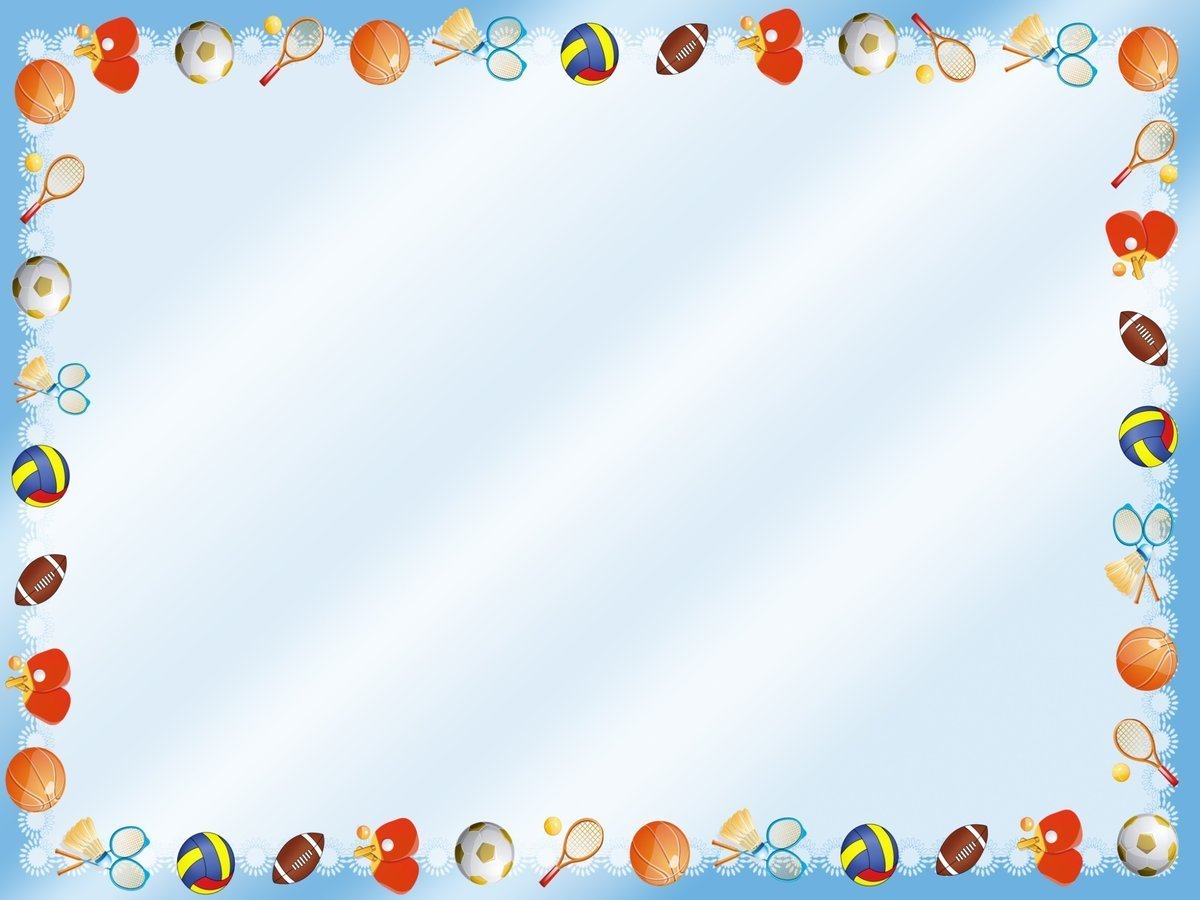 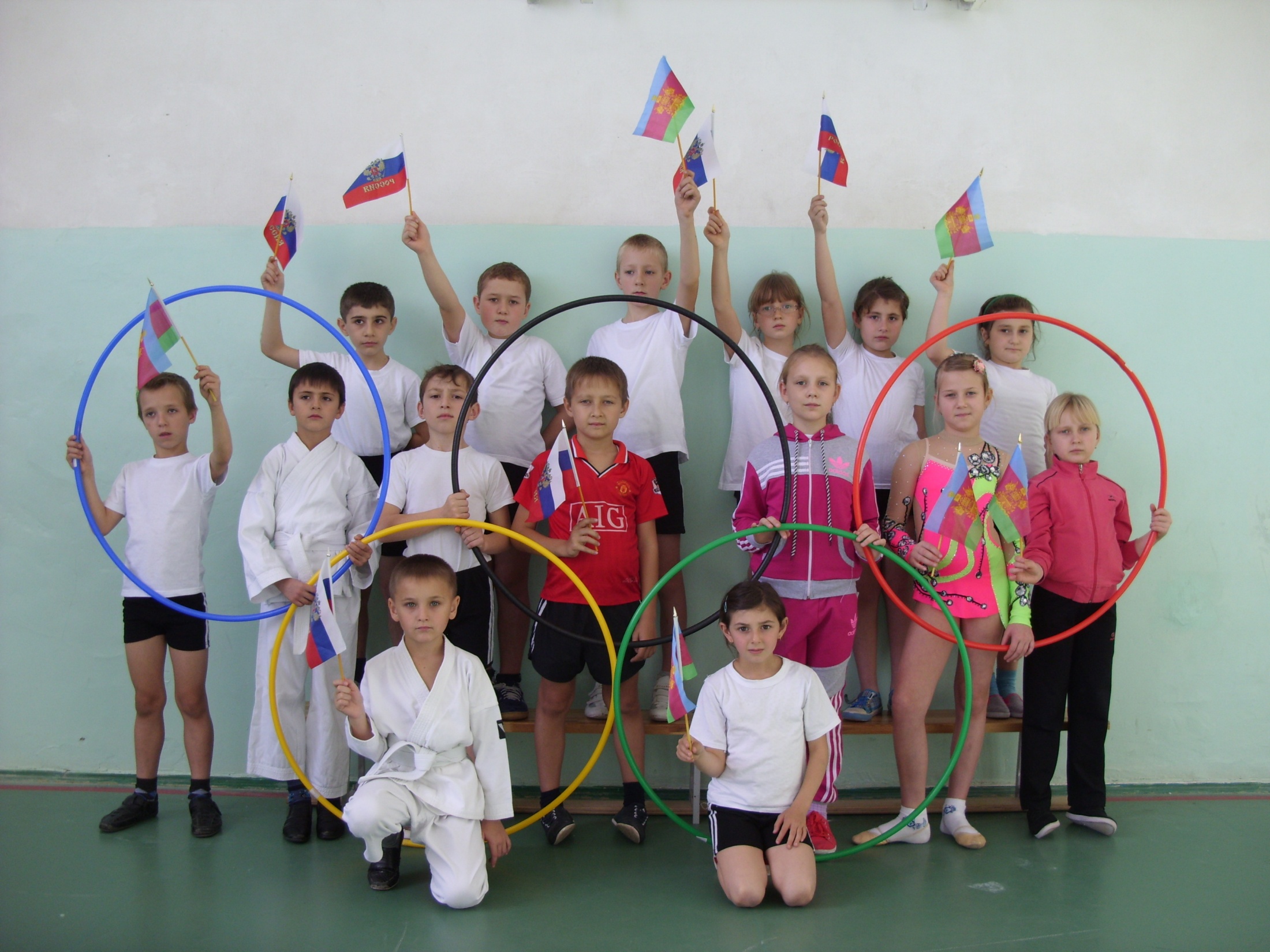 ЗДОРОВЫМ БЫТЬ – ЗДОРОВО!
СПАСИБО ЗА ВНИМАНИЕ
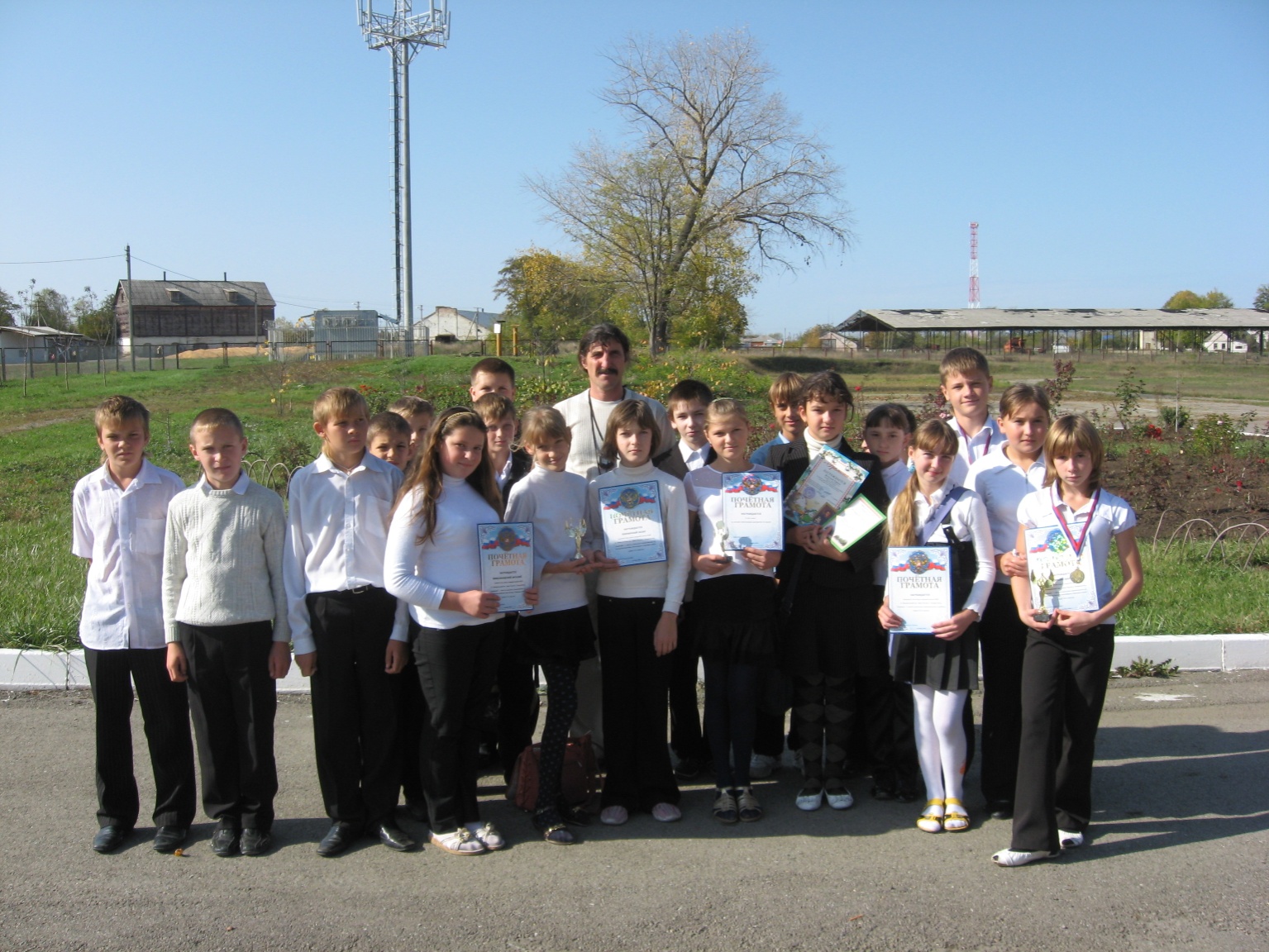 «Лишь тот отпразднует победу, кто сможет победить себя»